ART 1600 – The Aesthetics of Architecture, Interiors, and DesignMatthew Ziff, Associate ProfessorSpring Semester 2017
A Vocabulary of Design 3
Design Concepts & Vocabulary
The Aesthetics of Architecture, Interiors and Design is connected with:
the form, function, technology and material of the piece
the cultural context in which the piece is proposed/designed
the cultural context consisting of:
 social issues, political issues, economic issues, religious issues. 
the geographic, climatic context of where the piece is located

the audience for who (whom) the piece is intended:
public or private? seen/experienced by many or by few?
Form, function, technology and material of a proposed element, such as furniture
Furniture Designed by Nathan Mills, Toronto, Canada
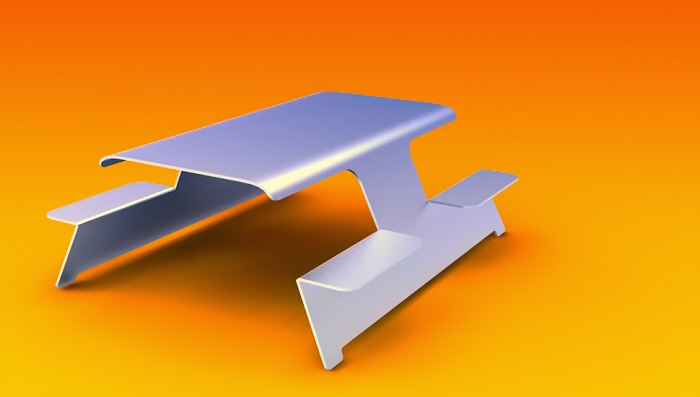 Design and Culture, a journal dedicated to investigating the way that design impacts and is impacted by culture, nurturing the study of design history and criticism, and encouraging better communication between the professional and academic design communities.
Geographic Context matters
Raised up on stilts to keep it safe from flooding, a common technique in the region, the Lazika Municipality Building is comprised of three distinct volumes that are  interconnected. The base will hold the public service functions, the curved glass building in the middle is a wedding hall. On top, a rectilinear block with a perforated metal screen will be used as an office building. A red glass elevator connects the various levels.Lazika Municipality Building,  Georgia Lazika Municipality (Russia)
Lazika Municipality Building designed by Architects of Invention
Lazika Municipality Building designed by Architects of Invention
Lazika Municipality Building designed by Architects of InventionWeb Page Showing the Lazika Municipality Building
Who is the Audience, User?
User Centered Design
“An approach to design that grounds the process in information about the people who will use the product.”
Usability Professionals Association

“A design philosophy and a process in which the needs, wants, and limitations of end users of a product are given extensive attention at each state of the design process.” 
Wikipedia

“User centered design(UCD) is an approach for employing usability.  It is a structured product development  methodology that involves users throughout all states of …development in order to create (products) that meet users’ needs.”
Design can be responsive to varied, diverse, ways of living.“When you look closely no one is normal.” Dr. Pompeo Martelli, Director Centro Studi e Ricerche Museo della Mente, Rome, Italy
The concept of an ‘Expert’
Good design is not just ‘opinion’ but the opinions of good designers and good critics do matter. 

The concept of an ‘expert’ is important, and an essential aspect of surviving as a human.
If you have a question about physics do you trust and believe Albert Einstein (left) or Some Guy (right)?
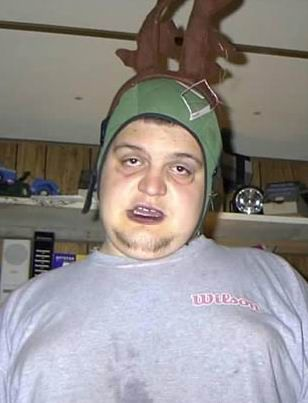 If you want to understand a piece of architecture do you listen to Frank Gehry (left) or Some Guy (right)?
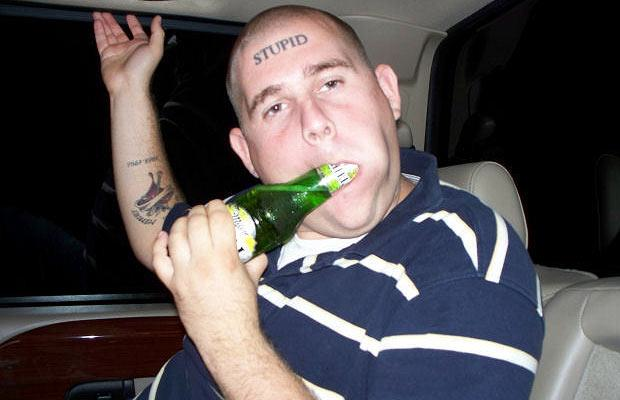 What is an ‘Expert’?
Someone widely recognized as a reliable source of technique or skill whose faculty for judging or deciding rightly, justly, or wisely is accorded authority and status by their peers or the public in a specific defined domain. (such as music, cooking, or architecture)
An Expert
An expert, more generally, is a person with extensive knowledge or ability based on research, experience, or occupation and in a particular area of study. 


Experts are called in for advice on their respective subject, but they do not always agree on the particulars within a field of study.
‘Good’ design is not absolute
Within the realm of aesthetics, architecture, interiors, and design, there are widely held views, beliefs, orientations, and guiding ideas, sometimes called ‘principles’.

Many of these are consistently recognized across long periods of time.
On the other hand, many change with time.  

What is meant by ‘good design’ changes over time and changes with context but some central attributes last longer than others. 

‘Good’ design is not absolute.  Humans are not absolute, and human culture is not absolute: it changes, in response to scientific discoveries, cultural changes, political changes.
What is a Principle?
In the realm of designing a principle can be thought of as:

an essential element, constituent, or quality, especially one that produces a specific effect.
Basic Principles of Designing
Characteristics such as these are long standing useful elements in understanding and appreciating works of design:
Texture
Proportion
Scale
Harmony
Rhythm
Balance
Unity and Variety
Emphasis
To enhance your understanding of design, architecture, and interiors, try to look for these principles as they might be used in a space, place, or object.
Just as music relies on principles of 
melody
harmony
rhythm

Design relies on principles to build a coherent and interesting space, place, or object.
Language that articulately describes the visual world around us. Texture
Texture is based on the three dimensional tactile quality of a surface.  Texture is a very small form of pattern.
Surface Characteristics:  Smooth, Rough, Grainy, Woven, Soft, Hard, Cool, Warm….
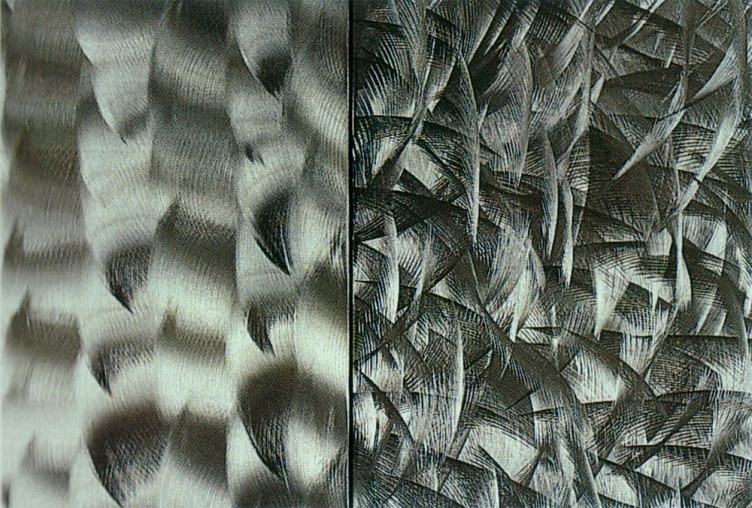 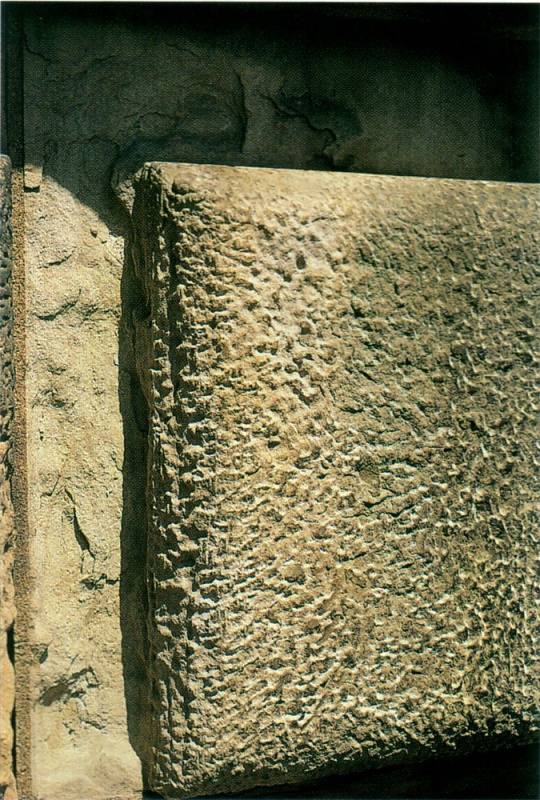 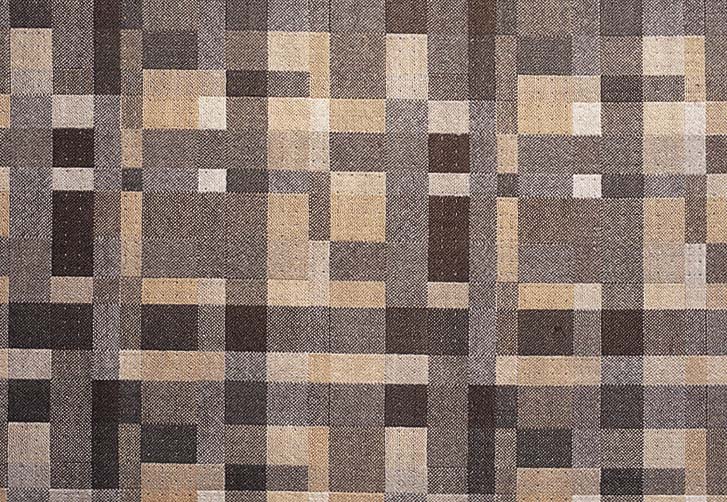 Texture
Physical Texture – Has a physical, tactile quality that is dimensional. 
Visual Texture – is a illusory or only visible to the eye.
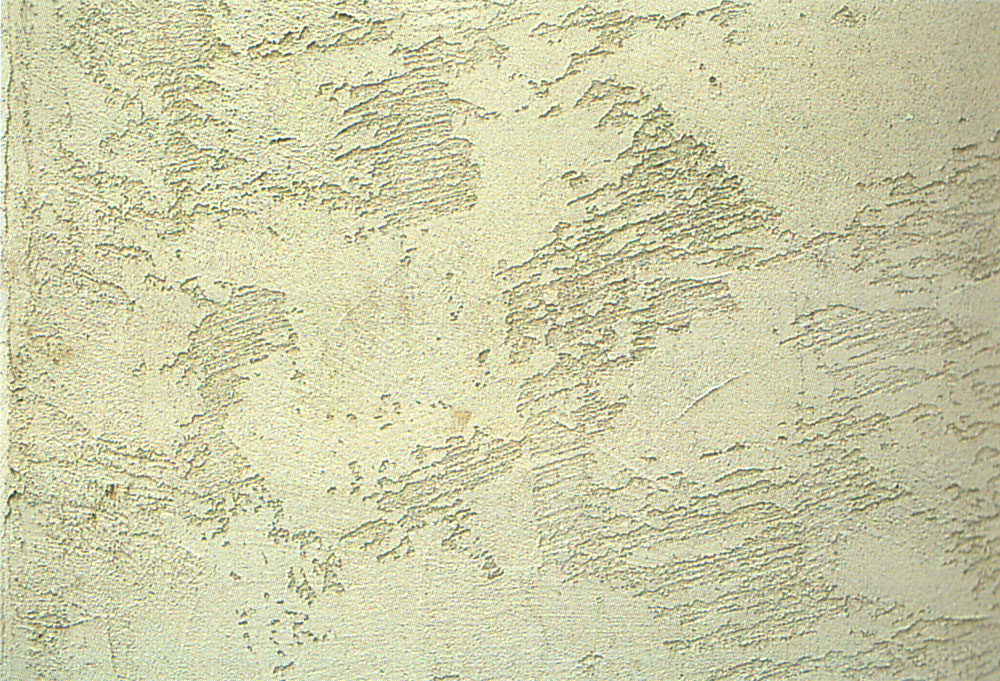 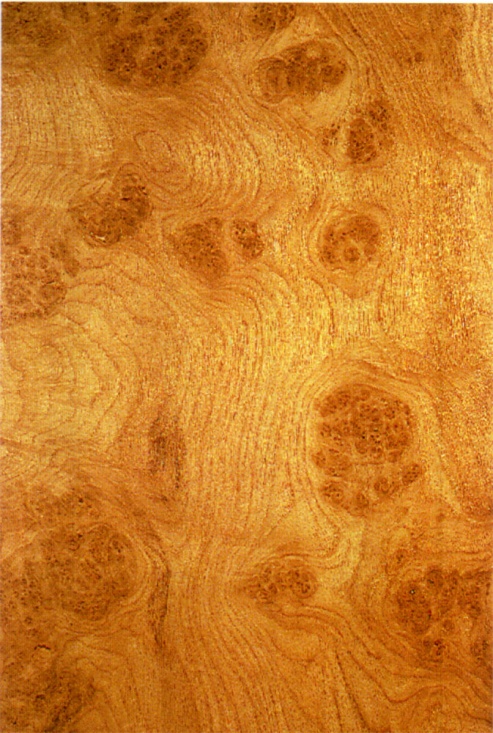 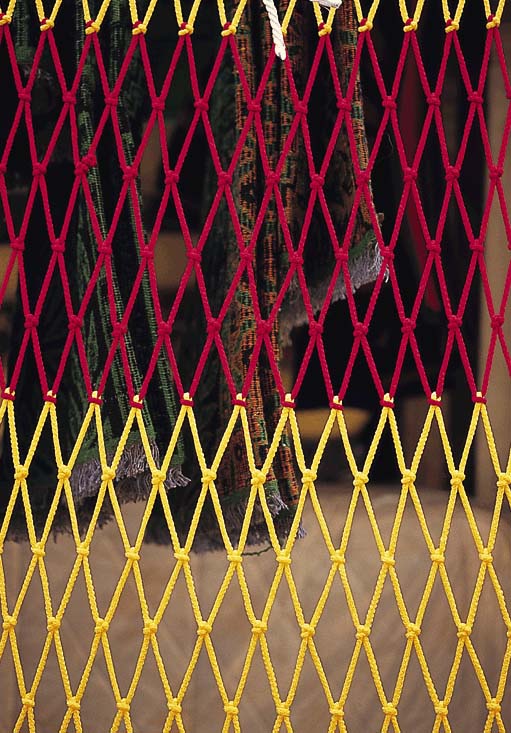 Texture
Scale and directional pattern create and effect the way we perceive texture. 
The further the distance the smoother the texture will appear. (Reduces in scale.)
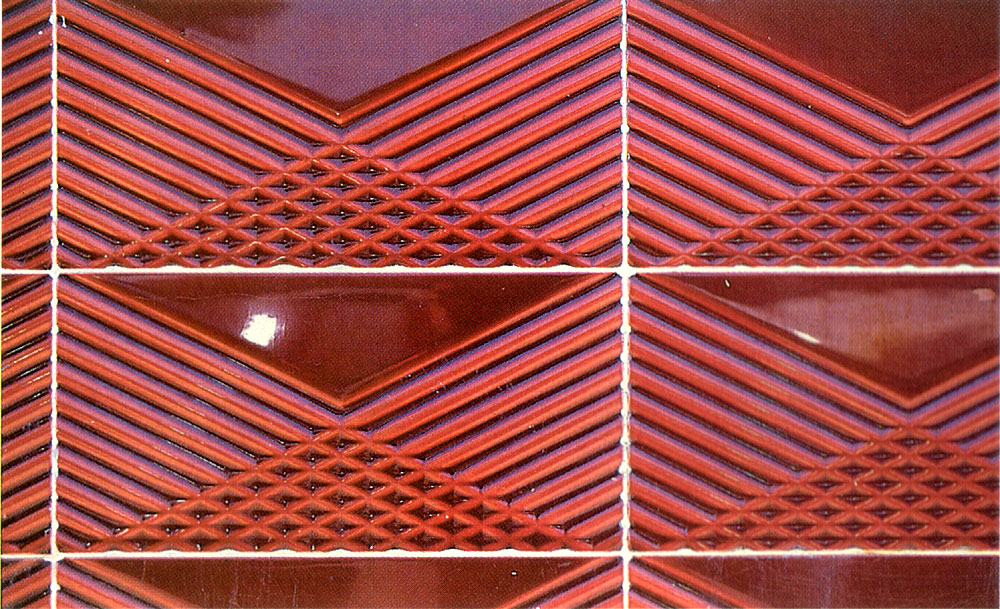 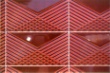 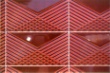 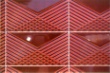 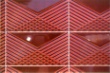 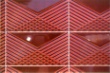 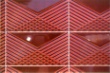 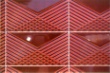 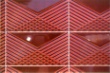 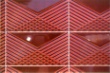 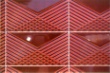 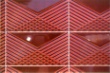 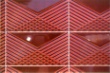 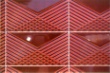 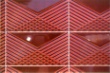 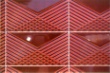 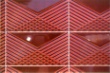 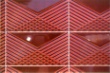 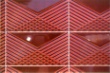 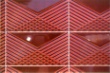 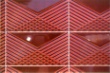 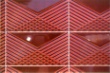 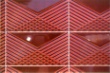 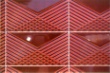 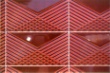 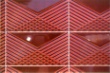 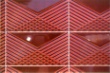 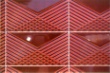 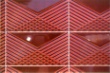 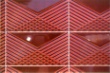 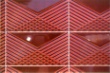 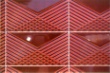 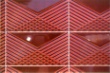 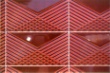 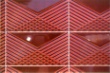 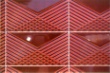 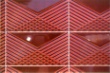 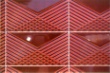 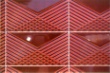 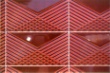 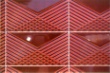 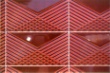 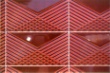 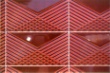 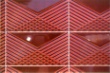 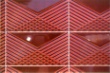 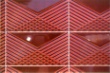 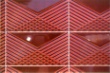 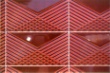 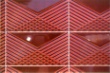 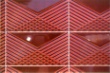 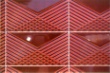 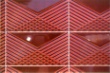 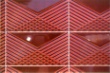 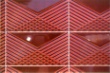 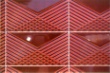 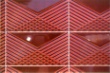 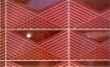 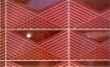 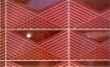 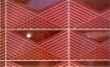 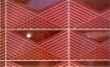 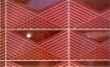 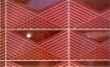 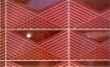 The brick wall has a smooth texture when we are far enough away for each individual brick to lose clear identity.
Less smooth as we get closer to the bricks. The bricks now become a ‘pattern’ more than a texture.
Texture: the furPattern: whiskers(this guy is an acorn expert!)
Texture and Light
The direction of light effects the visual depth of texture. 

Light striking at an acute angle to the surface will enhance the depth of the texture. (Creates more shadows)
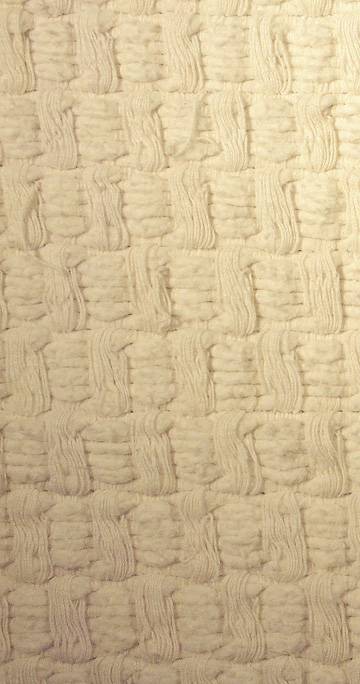 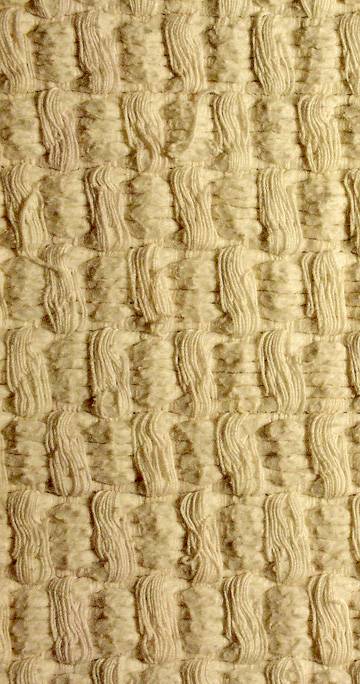 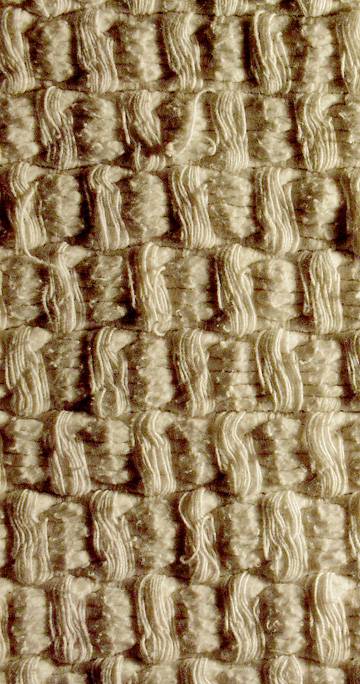 Texture & LightPhotographs of a woven basket
Light from below: enhances the visual perception of the texture of the brick wall
Lighting from aboveThis is called ‘grazing’ light
Brick wall in cloud cover daylight
Direct, straight on, lighting
Texture and Contrast:
In the constructed environment different textures are used to emphasize or de-emphasize adjacent textures. 

Contrast will enhance the perceived smoothness and roughness of other textures.
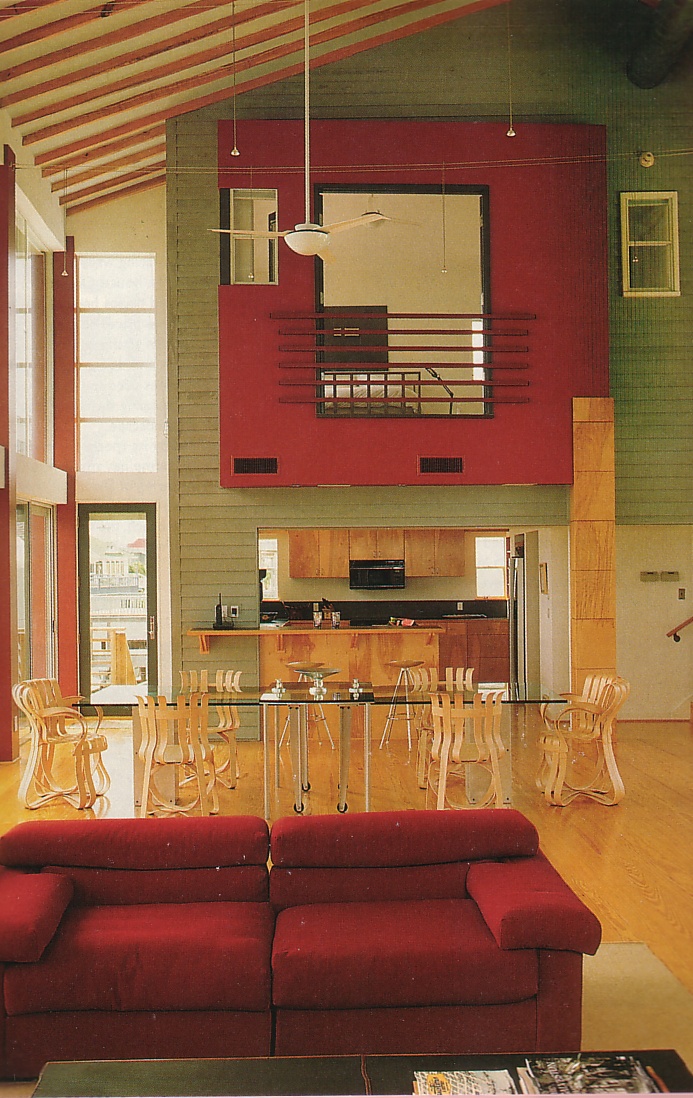 Texture
All materials have an inherent texture. 
The combination of textures defines part of the experience of the space. (In combination with light, form, and color)

Textures and patterns can relate to the scale of the space.
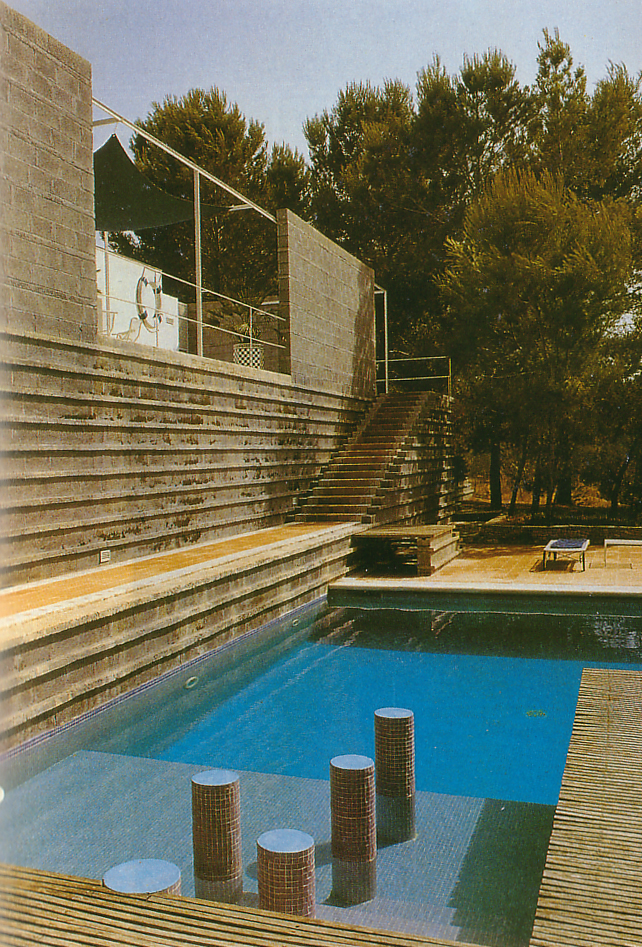 Texture
The combination of textures can create visual interest.
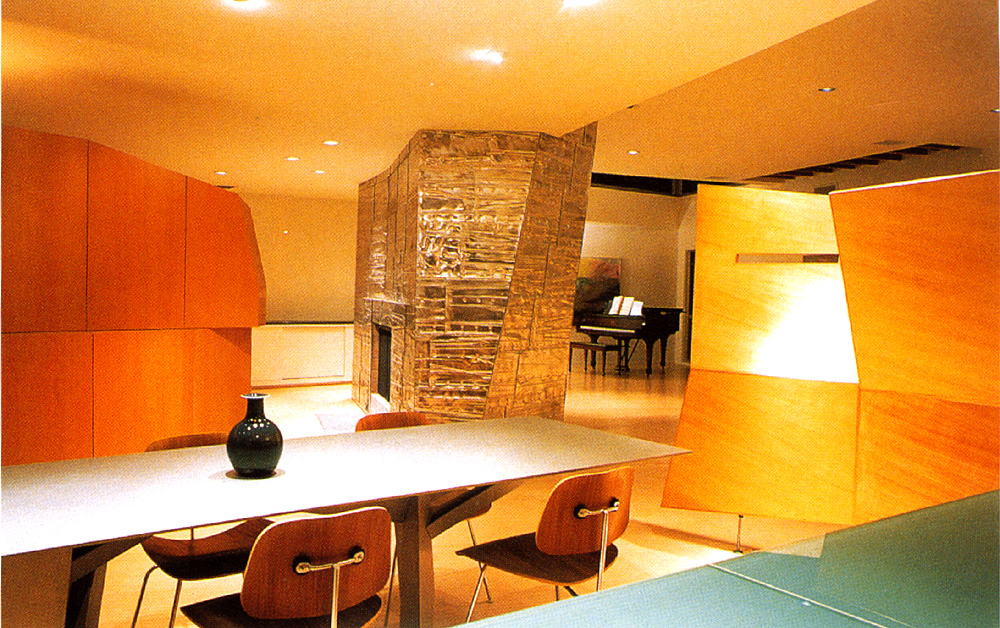 Architectural and Interior Lighting
Lighting reveals space, form, material, and experience in the built environment.
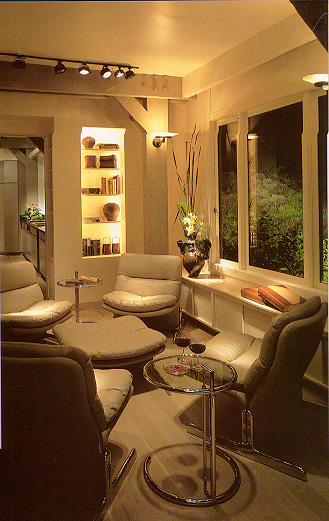 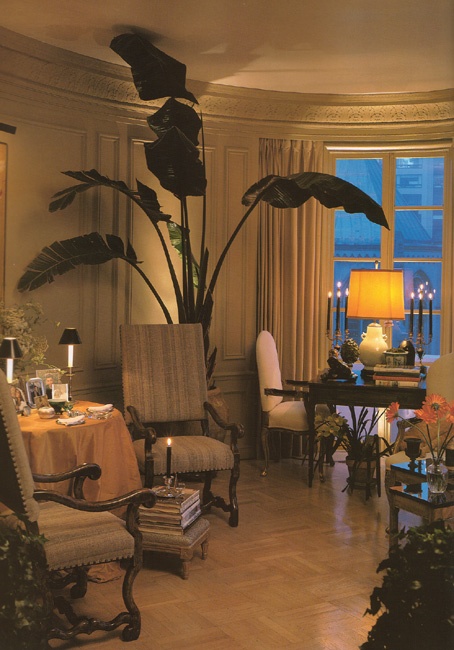 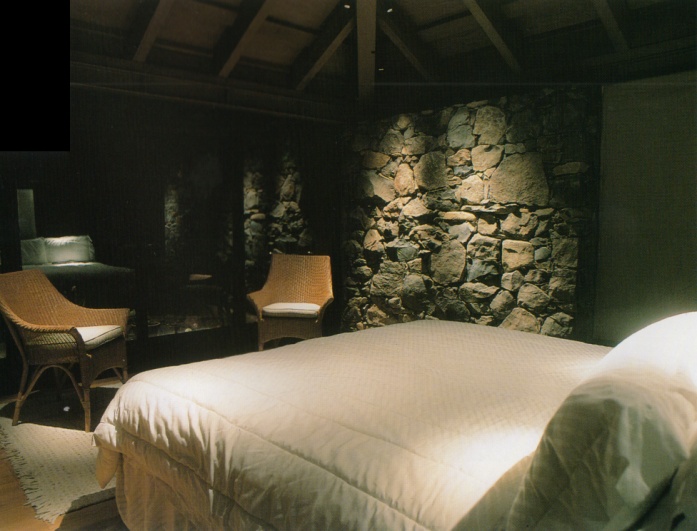 Lighting
The design of lighting can be divided into three broad categories:

Ambient (“General” overall lighting)
Task (light for specific “local” activities.)
Accent (Light for visual interest.)
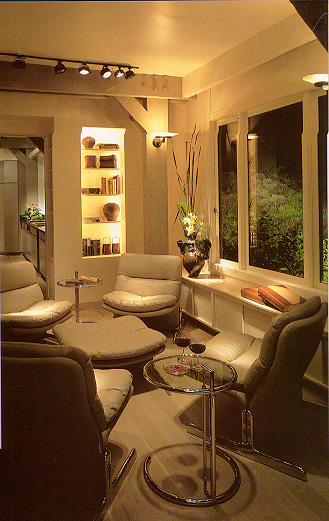 Lighting
Ambient (“General” overall lighting)
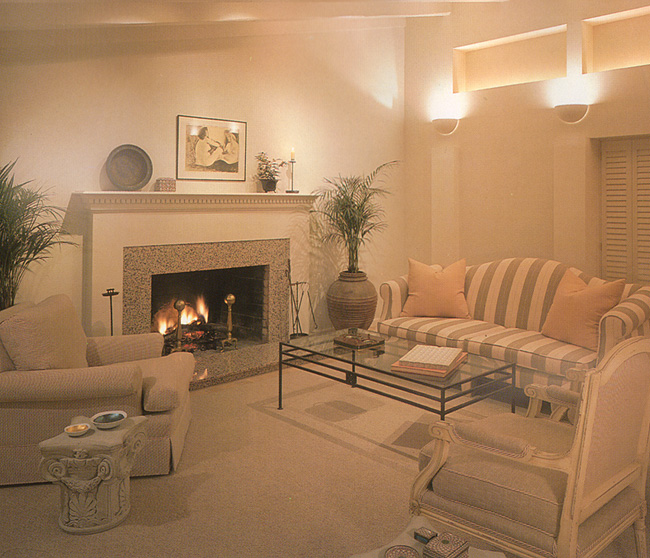 Lighting
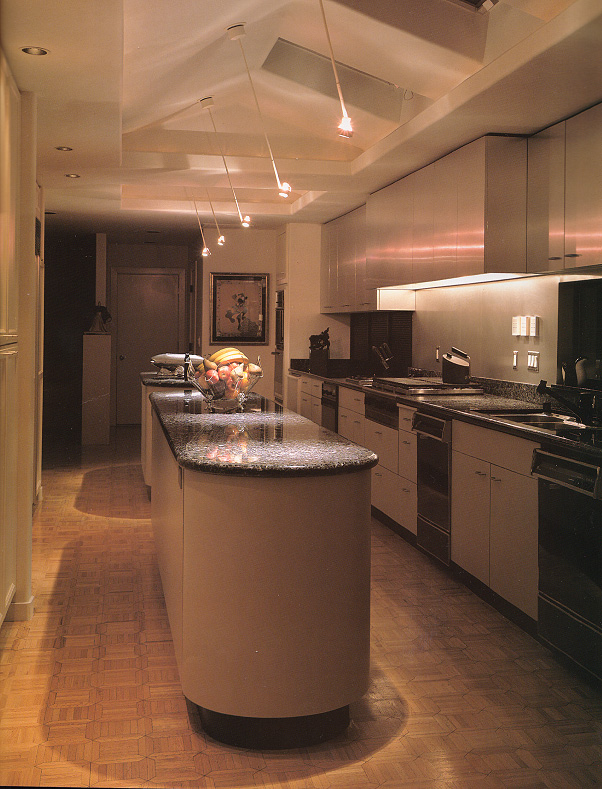 Task (light for specific “local” activities.)
Lighting
Accent 
(Light for visual interest.)
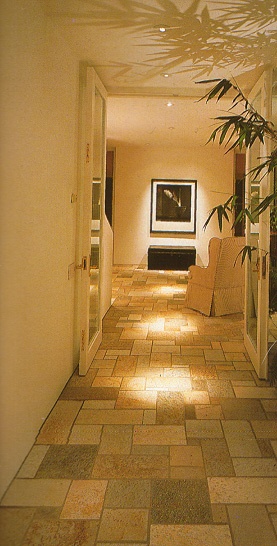 Light can be a significant architectural element within an interior space.
85 Broad Street New York City

2016 AL Design Awards: “Manus x Machina: Fashion in an Age of Technology”

Louvre Abu Dhabi: with interviews: 3:28 long

Louvre Abu Dhabi: video without the interviews: 2:49 long
Design Principles
Creating Patterns  and Relationships in Space With:
Proportion
Scale
Balance
Harmony
Unity and Variety
Rhythm
Emphasis
Patterns work together to make a whole.
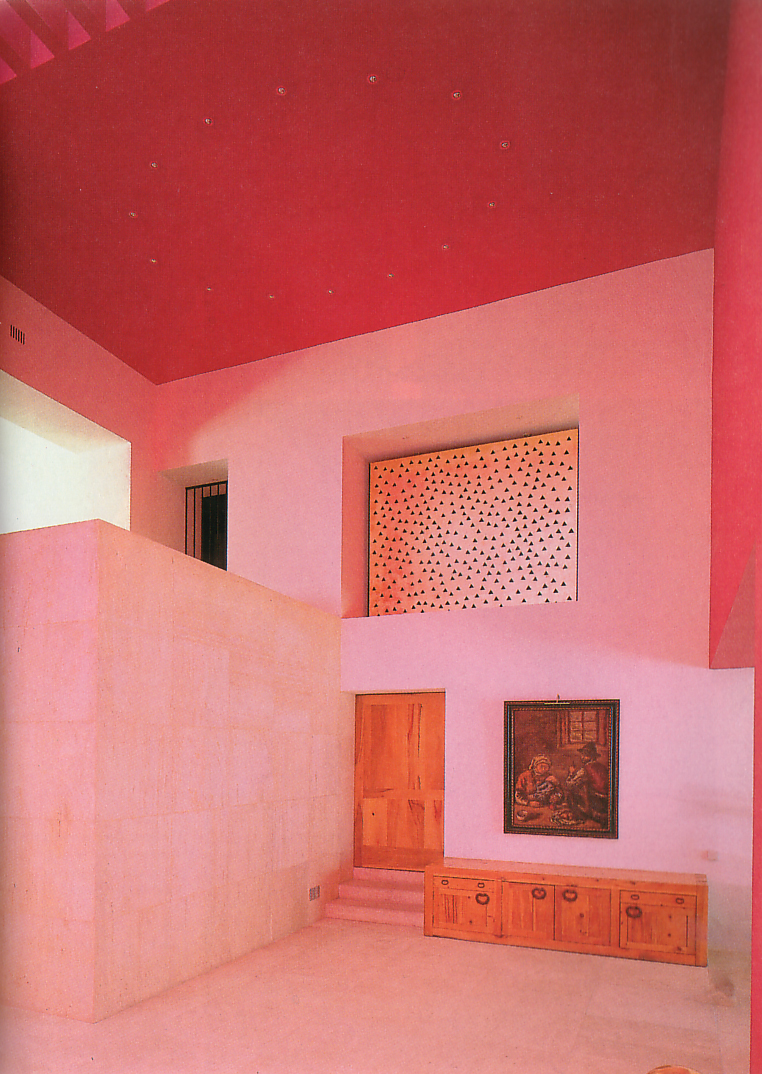 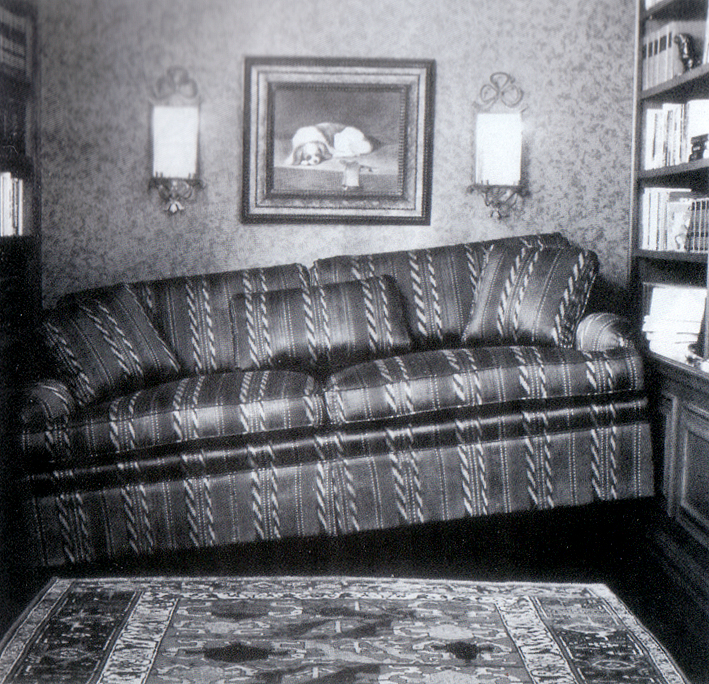 PROPORTION
Design Principles
Proportion
The apparent size of an object in relation to the other objects around it or the whole. 
Large, small, thin, curved, edge, center, single, cluster….
Design Principles
Proportion

The head may be used as a proportional element to understand the “ideal” human figure.
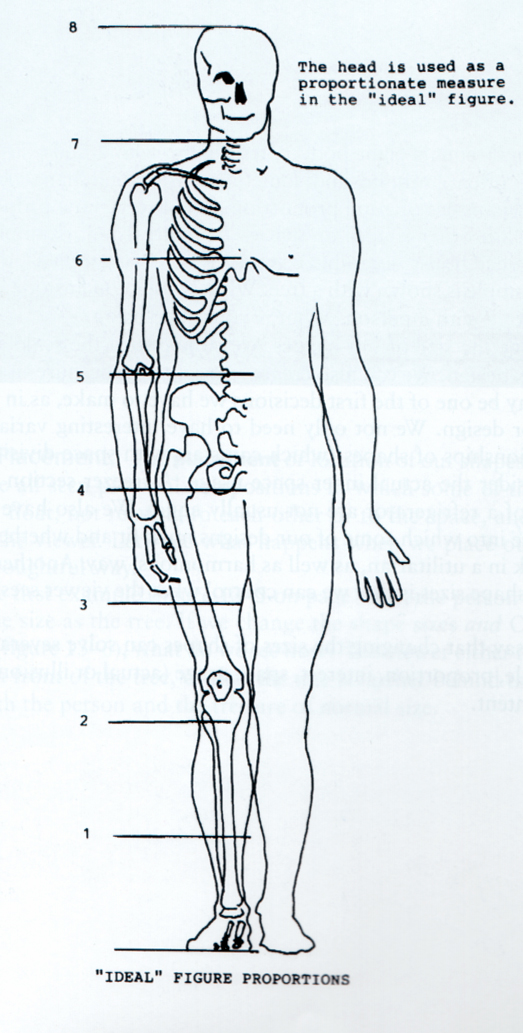 Design Principles
Proportion

Proportionally thin and squat chairs designed by Charles Rennie Mackintosh. 

Design of the elements in the chair enhance the thinness and squatness.
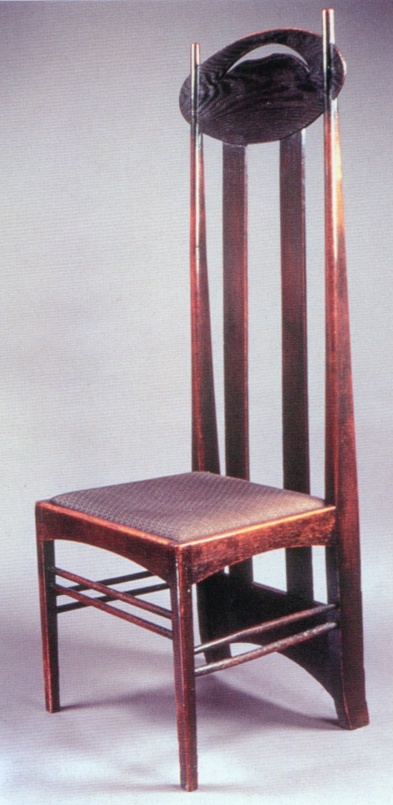 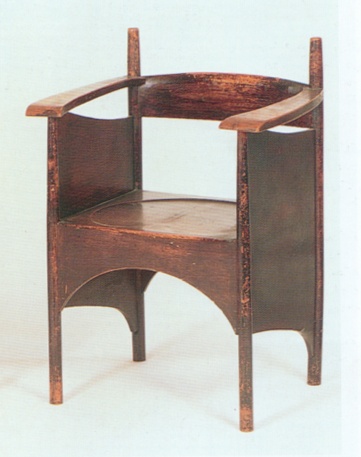 Design Principles:
Spatial Proportion 

Proportionally thin, and visually delicate, furnishings contrasted with a thick, visually massive, wall.
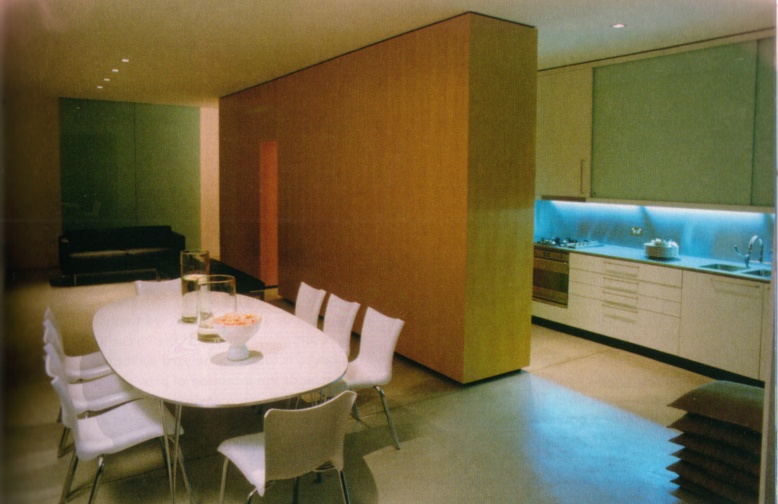 Design Principles
Mathematical Proportion 
Mathematical relationships are used to create proportional relationships.
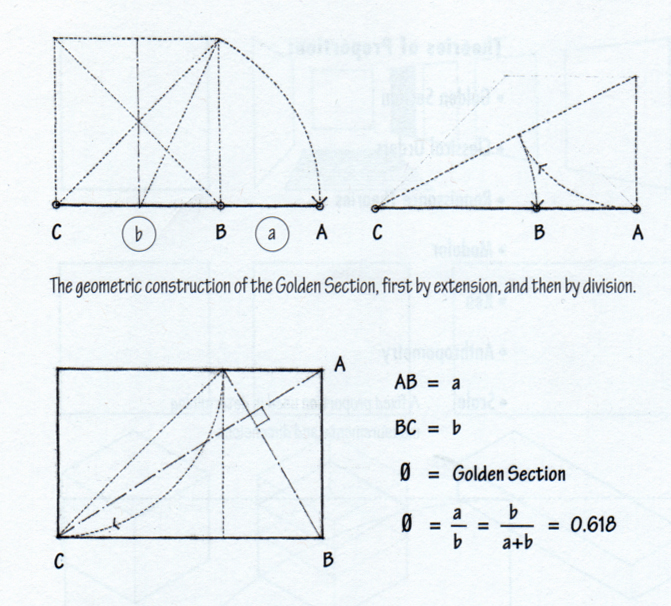 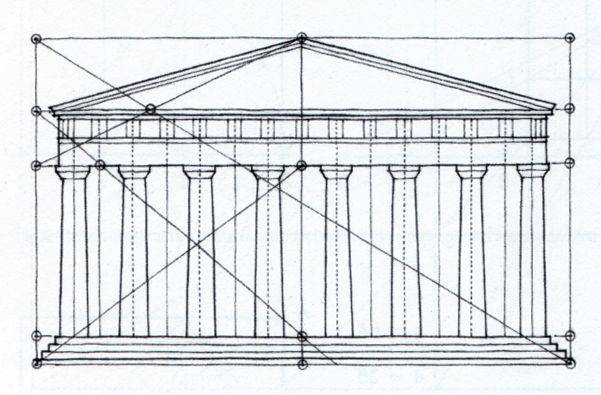 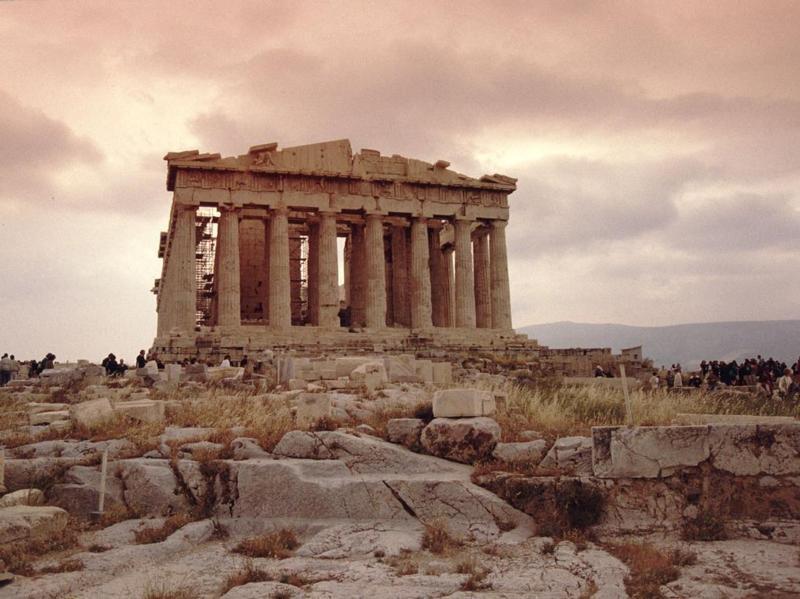 Design Principles
A proportion known as the ‘Golden Section’ has been used, and explored, since the time of the ancient Greeks.  There are natural elements that have close, but not exact, correspondences with this proportion. 

An Italian mathematician called Fibonacci (Leonardo of Pisa, 1201 AD) discovered a mathematical series that uses the same proportion, of 1: 1.618, as the Golden Section.
Design Principles
Mathematical Proportion 
Golden Rectangle 
(Based on the Fibonacci series
1, 1, 2, 3, 5, 8, 14, 21…)

Mathematical relationships are used to create proportional relationships.
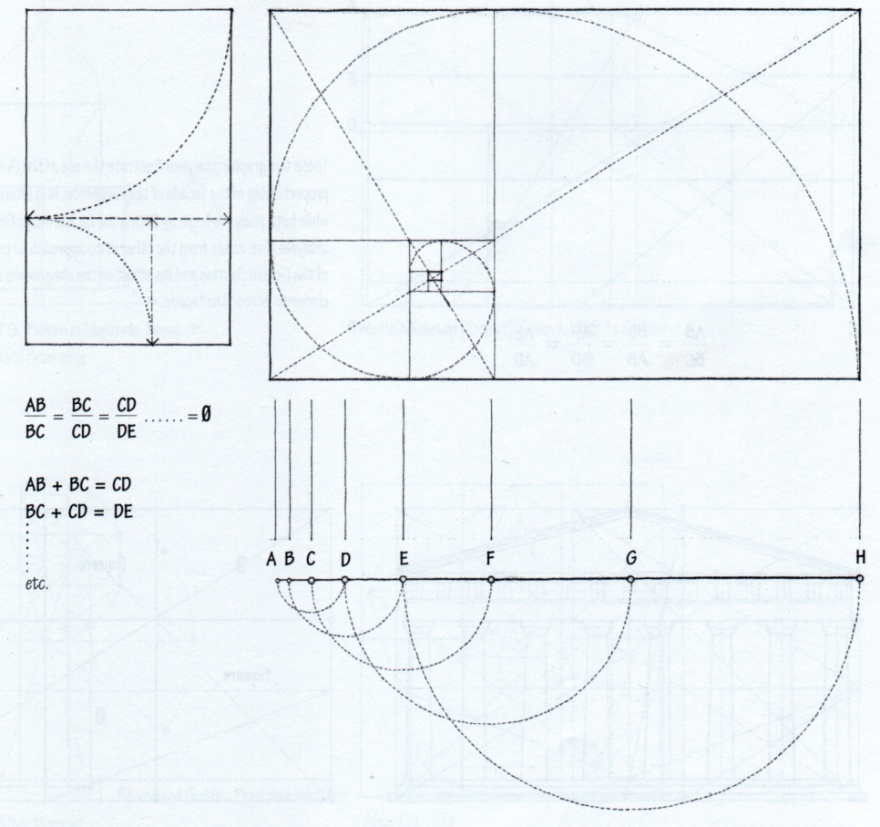 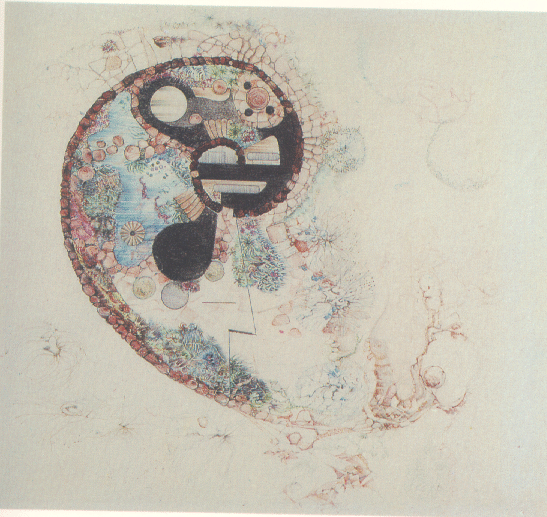 SCALE
LeCorbusier’s ‘Modular’ proportional system
The Modulor is an anthropometric scale of proportions devised by the Swiss-born architect Le Corbusier (1887–1965)

It was developed as a visual bridge between two incompatible scales, the Imperial system and the Metric system. 

It is based on the height of an English man with his arm raised.
Leonardo da Vinci’s Vitruvian Mancirca 1490  (10” x 14”)
This drawing provides the perfect example of Leonardo's keen interest in proportion. In addition, this picture represents a cornerstone of Leonardo's attempts to relate man to nature.
Leonardo da Vinci’s Vitruvian Man
The drawing is based on the correlations of ideal human proportions with mathematical geometry described by the ancient Roman architect Vitruvius in Book III of his treatise De Architectura.

Vitruvius described the human figure as being the principal source of proportion among the Classical orders of architecture.

This image exemplifies the blend of art and science during the Renaissance and Leonardo’s interest in proportion.
Design Principles
Scale
Scale is related to proportion. 
Both scale and proportion relate to the relative size of objects and environmental elements. 
Scale refers to a known standard such as the human body.
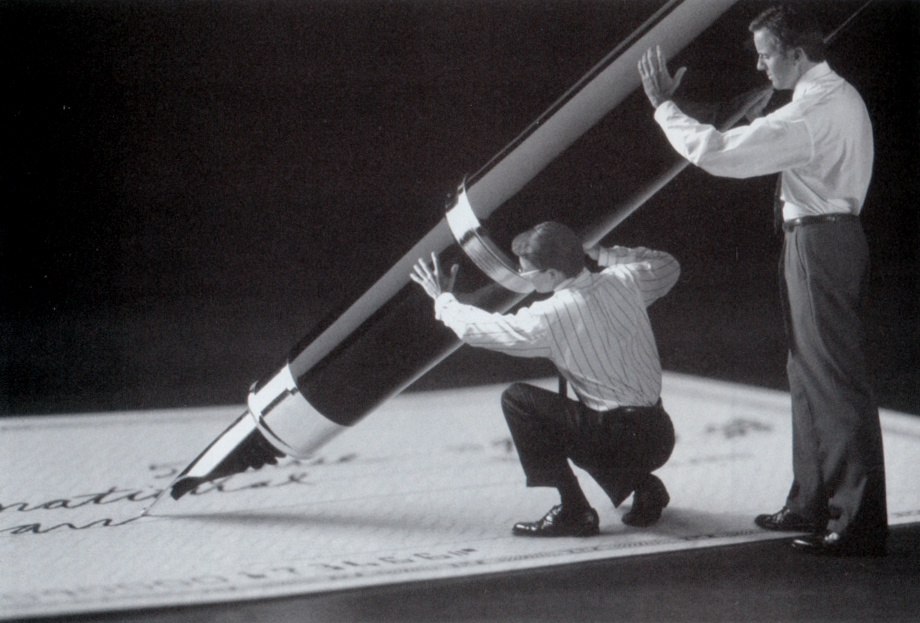 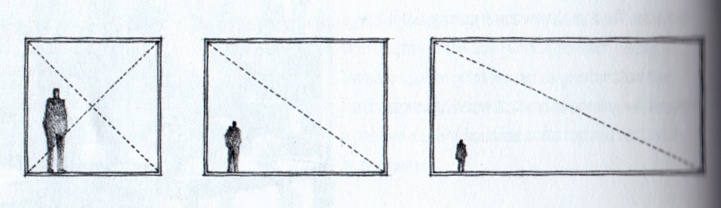 Design Principles
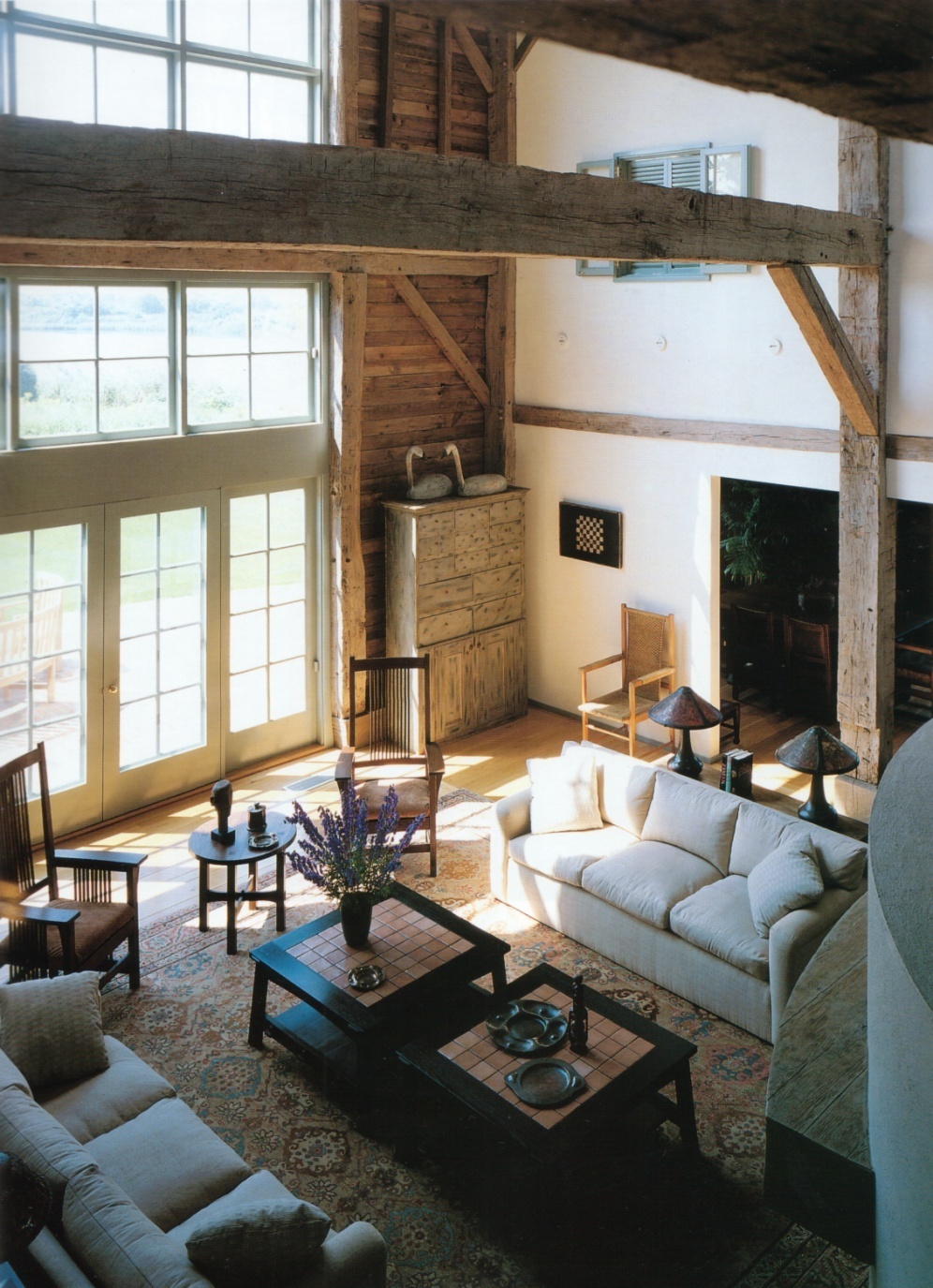 Scale
Scale relates to both space and objects.
Furnishings have scale relationships between each other. 
Space has scale related to the human body and adjacent spaces.
‘Bad’ Scale in an interiorWhy is this ‘bad’?(pattern is too large for the space)
Bad scale: pattern is too big for the space
Bad scale: space is too large for the sparse furnishing
A note about tv show interior design
Many of the television programs that show remakes of entire homes for very little money or rooms redone in hours, have fueled interest in interior design, but they present a false reality. 
Many of the services and materials used on those shows were donated, which keeps costs down.
Those shows have piqued interest but done a great disservice to the industry, Mason says.  "They are not realistic.”
           Bridget A. Otto, The Oregonian (newspaper)
Space and Scale – A space is experienced based on the relationship between the size (scale) of the space and the size (scale) of the human body.
Scale
The size of the human body is the standard in which the space is measured.
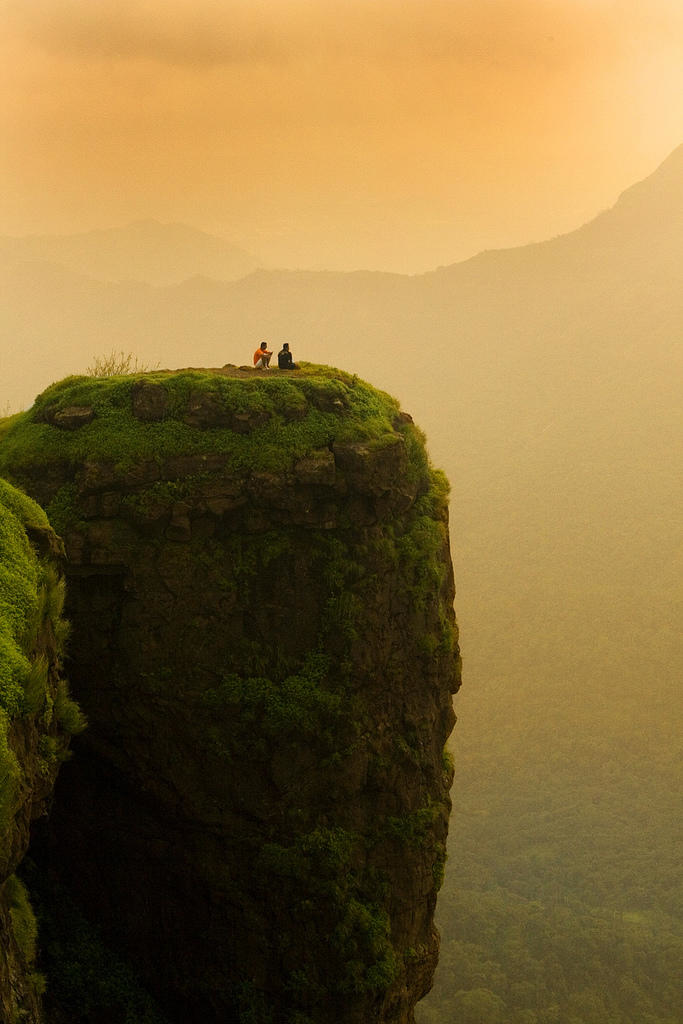 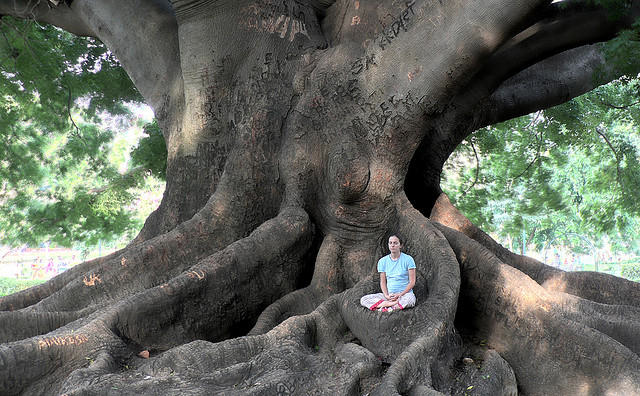 Tiny humans or Huge space?
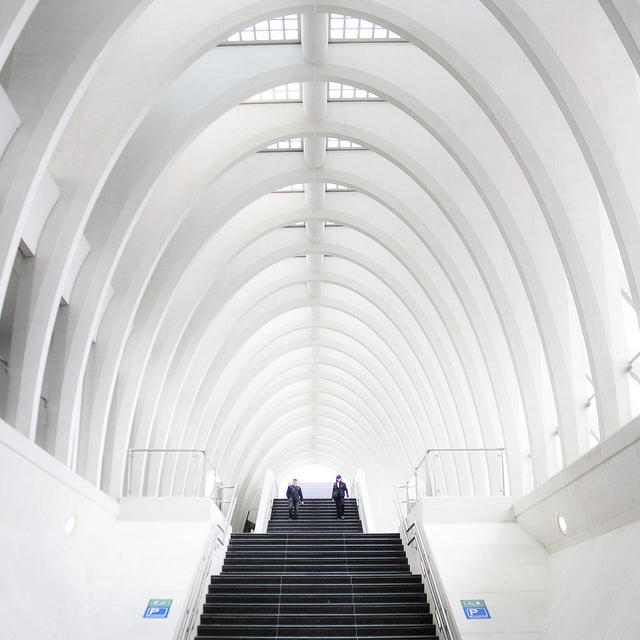 What is the size of these light fixtures?
Pendant light fixtures are ‘human scale’(unexpectedly large for a light fixture)
“Designed by Bruno Munari in 1964, this original custom design became a modern-day classic. 
The Falkland Pendant Lamp features a tubular metal frame and aluminum structure, with an elastic fabric shade
‘Eco House’scaled to fit the way a person actually lives
An architect-created green house plan that was designed from the ground up to be energy efficient and environmentally friendly. 
The inspiration for the plan came from a growing awareness that new houses were getting bigger and bigger but with little redeeming design merit. 
The problem is that comfort has almost nothing to do with how big a space is. It is attained, rather, by tailoring our houses to fit the way we really live, and to the scale and proportions of our human form.
Scale, proportion, balance, harmony, emphasis
BALANCE
Design Principles
Balance
Balance is a relationship of equilibrium between objects. 
This includes color, shape, size, and texture.
Symmetrical Balance
Radial Balance
Asymmetrical Balance
Design Principles
Balance
Balance has an implied axis.
Symmetrical Balance is identical in imagery  in reverse.
Design Principles
Balance

Asymmetrical balance is not the same but provides visual equilibrium.
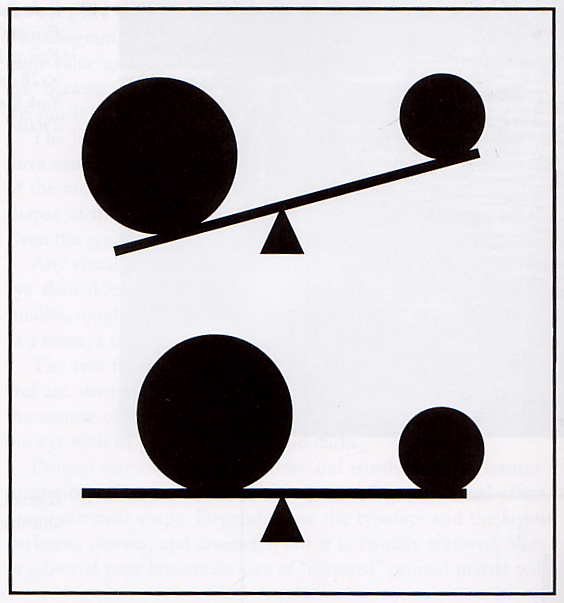 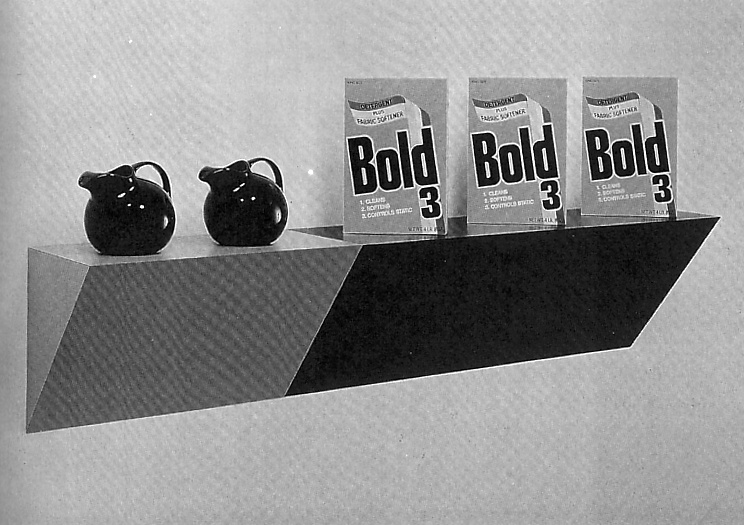 Design Principles
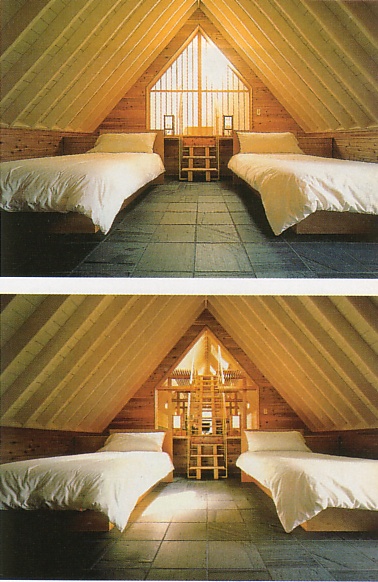 Balance

Symmetrical Balance can create a visual focal point for interest and emphasis.
Design Principles:
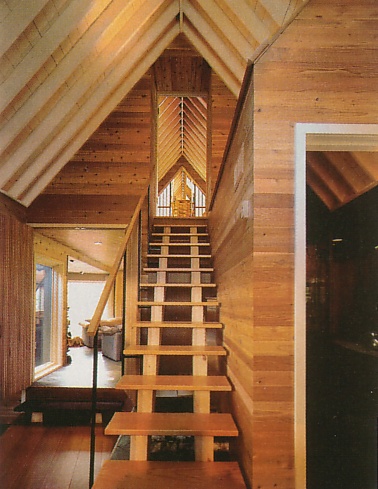 Balance

Asymmetrical Balance is dependent upon a composed variety of shapes, colors, and textures.
Design Principles
Balance
Asymmetrical Balance is not as easily recognized as symmetrical. But it is visually more dynamic and provides greater flexibility in the design.
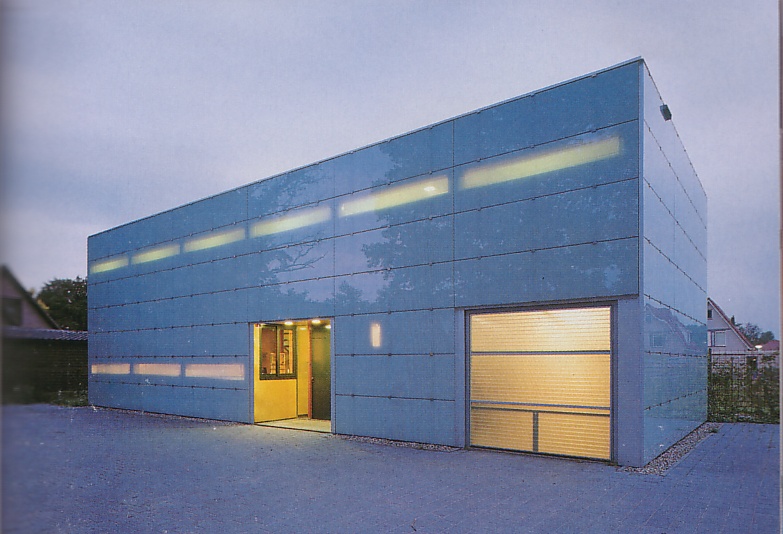 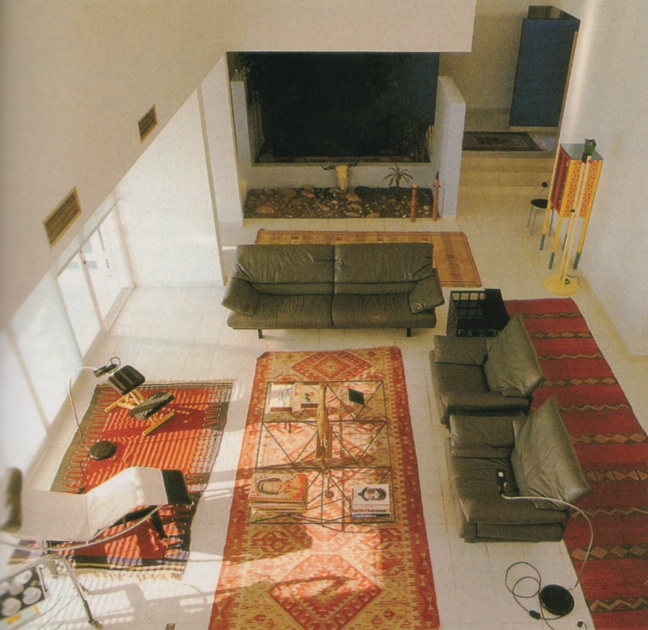 Design Principles
Harmony and Variety

Harmony is a process that combines elements and characteristics that are similar. 

Harmony could result from using similar:
Size
Color
Shape
Materials 
Orientation
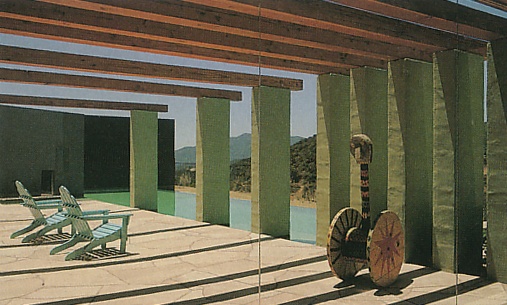 Totally harmonious design would be monotonous and become static, uninteresting and boring. Variety is introduced to provide interest and visual relief. 
Design can be thought of as “Sameness tempered with difference.”
Design Principles
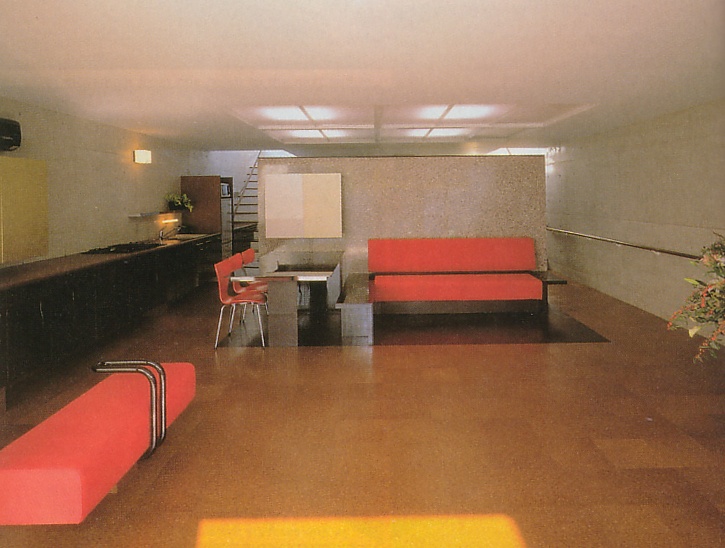 Harmony and Variety

Harmonious Elements
Color

Variety Elements
Shape
Design Principles
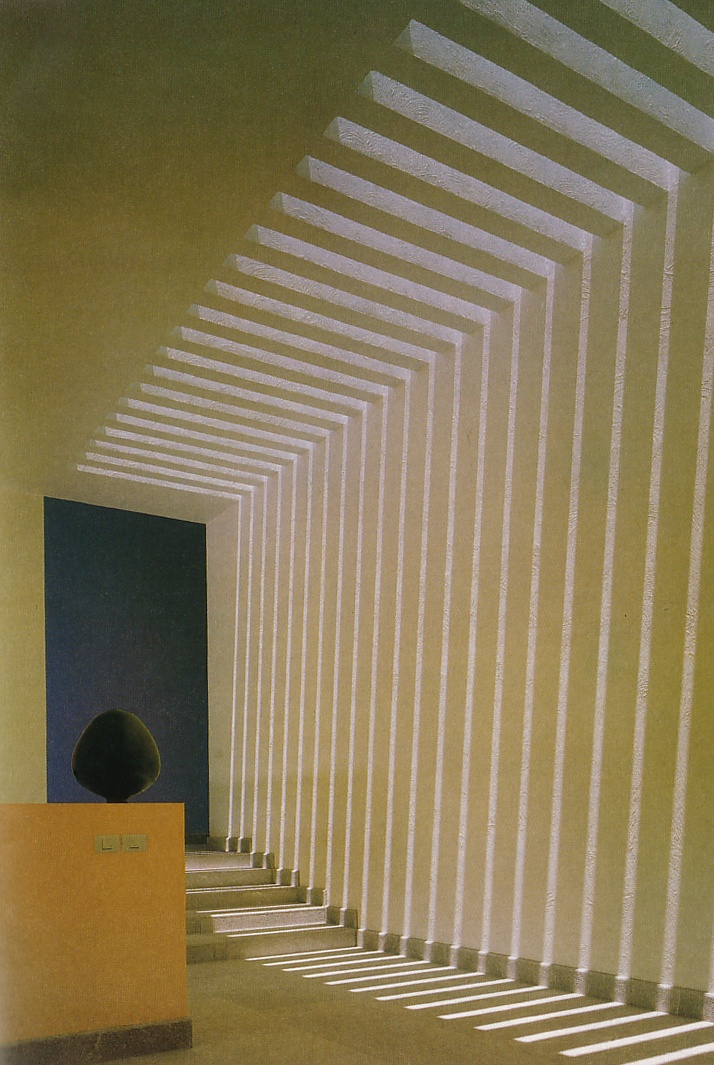 Harmony and Variety

Harmonious Elements
Shape
Orientation

Variety Elements
Form (vase) 
Color (black vase)
Design Principles
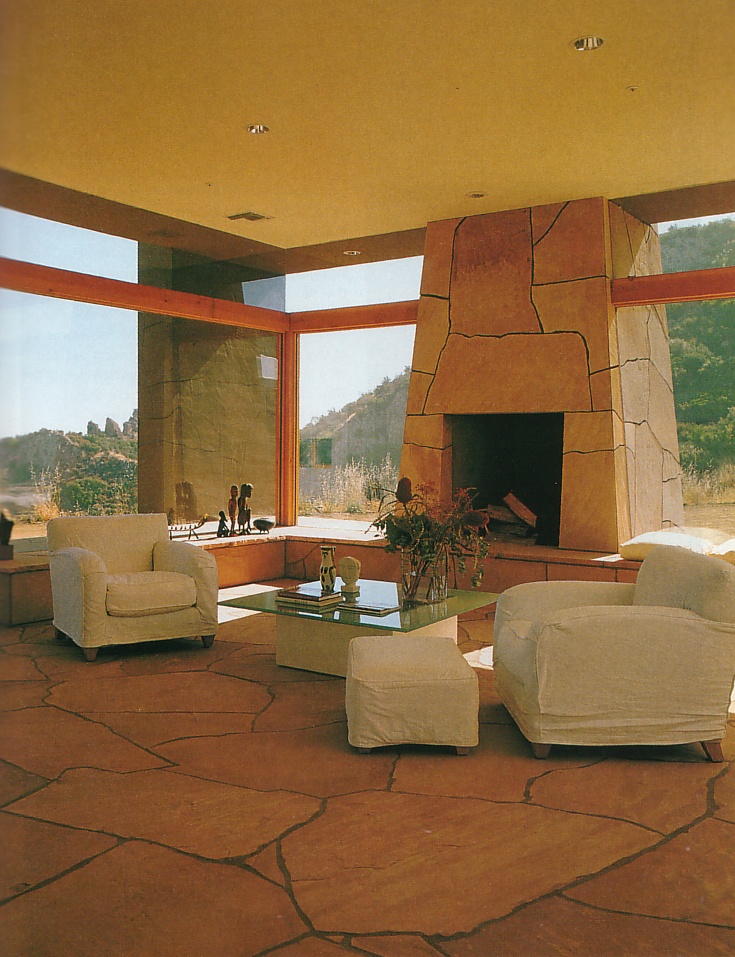 Harmony and Variety

Harmonious Elements
Materials (Floor and Fire Place, and Furniture)

Variety Elements
Texture (Floor and Textiles)
Design Principles
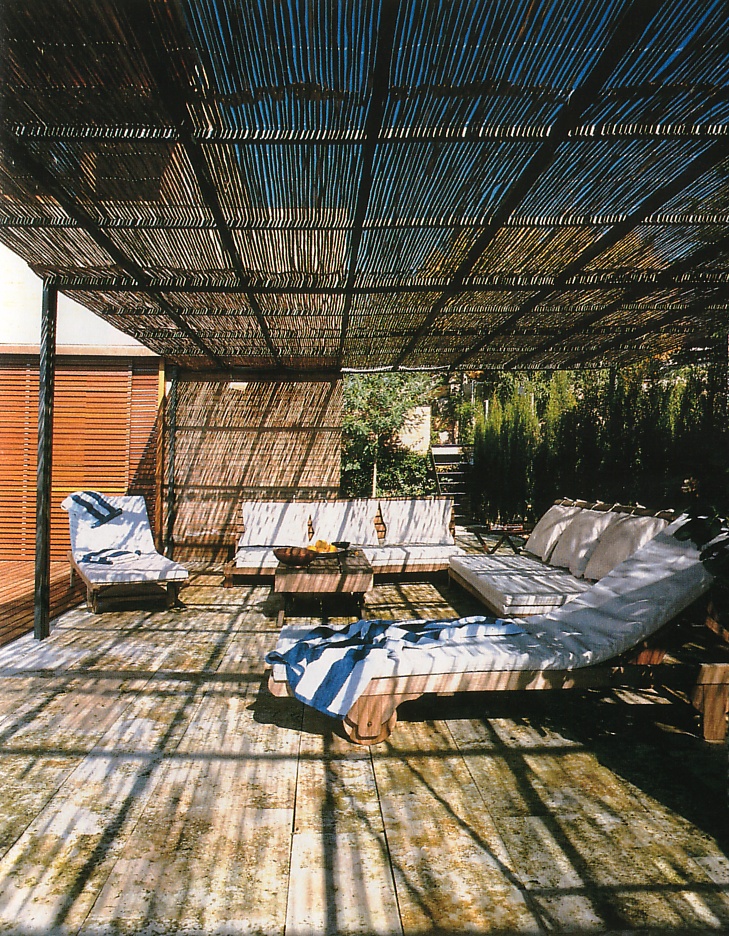 Harmony and Variety

Harmonious Elements
Orientation
Pieces are organized in relation to each other

Variety Elements
Materials (textiles and sticks)
Shape (Line and Mass)
Design Principles
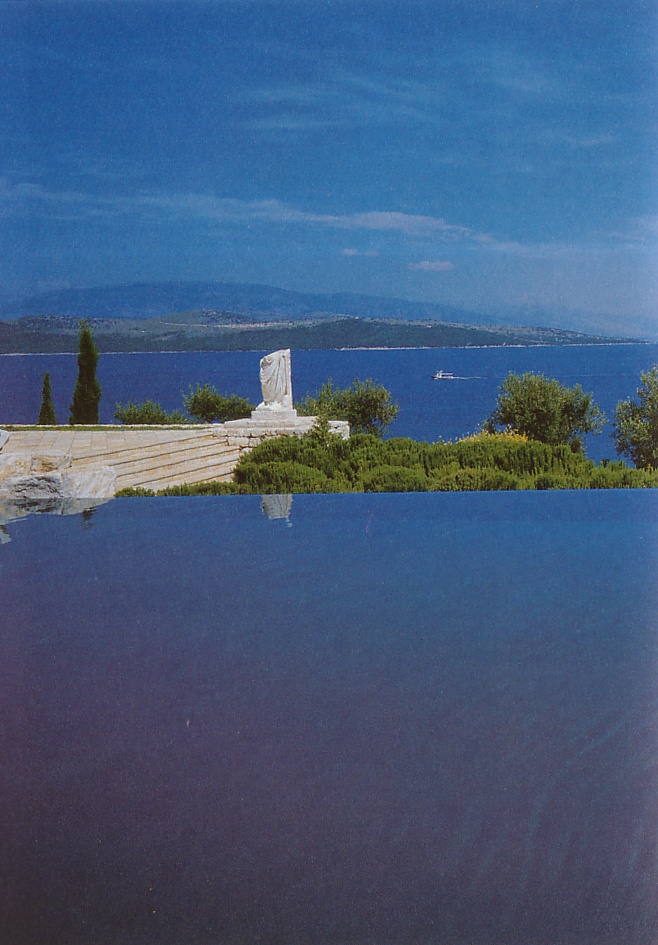 Harmony and Variety

Harmonious Elements
Materials (Water)
A narrow and coherent color ‘palette’

Variety Elements
Material (Stone) 
Color (blue, green and white)
Color palette:  a selected set of colors that exhibit a specific relationship to each other.
A classic ‘color palette’ is analogous colors: colors next to each other on the color wheel.
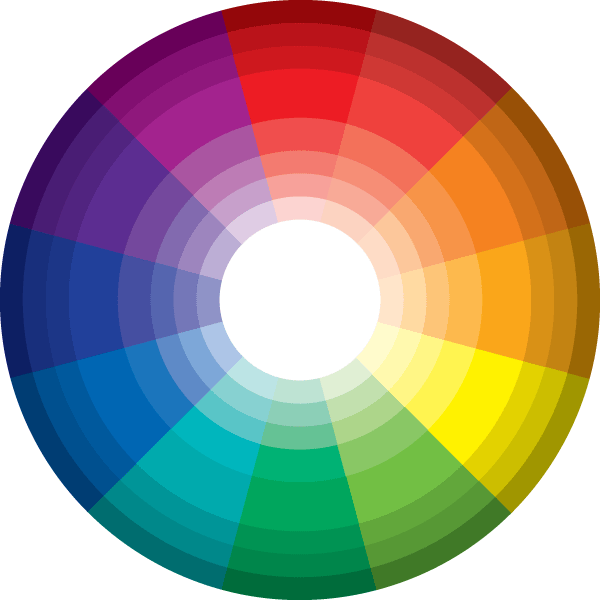 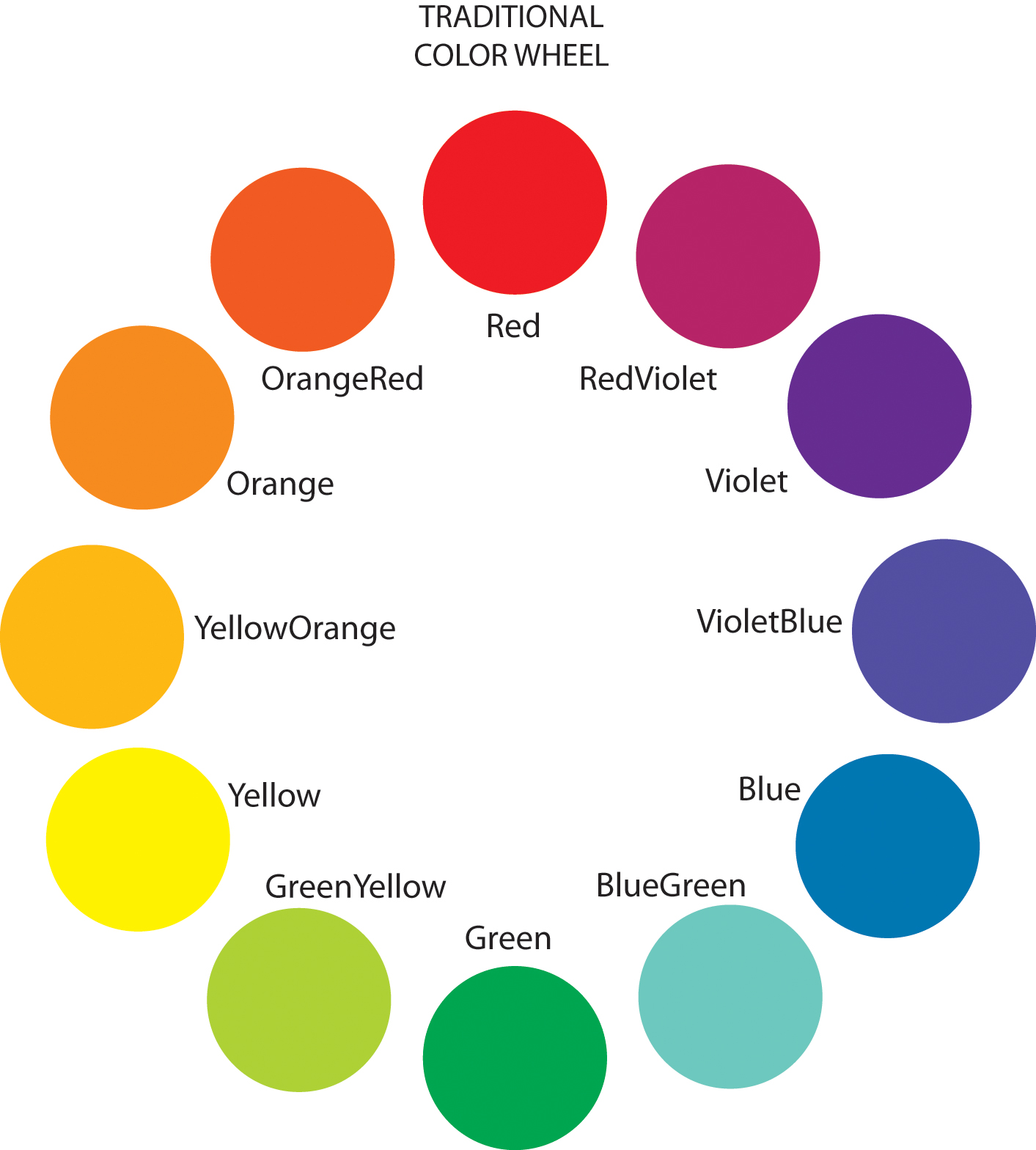 Design Principles
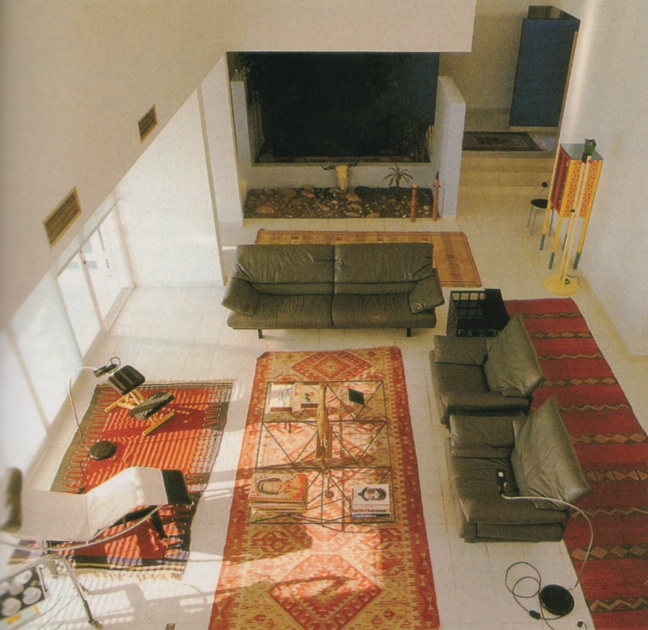 Harmony and Variety

Harmonious Elements
Boundary: edges, lines 

Variety Elements
Pattern
Design Principles
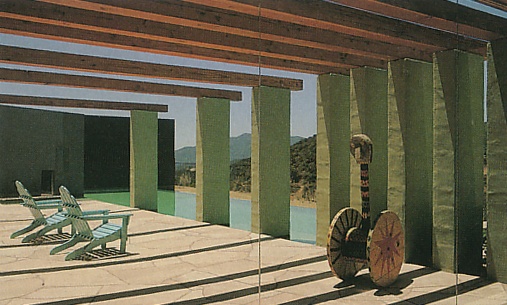 Rhythm

Rhythm is bases on repetition of elements in space and time. 

Regular “repetitive” spacing of elements can be monotonous and static. 

Variety on proximity of elements can make a more visually interesting composition.
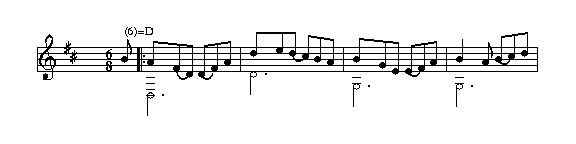 Design Principles
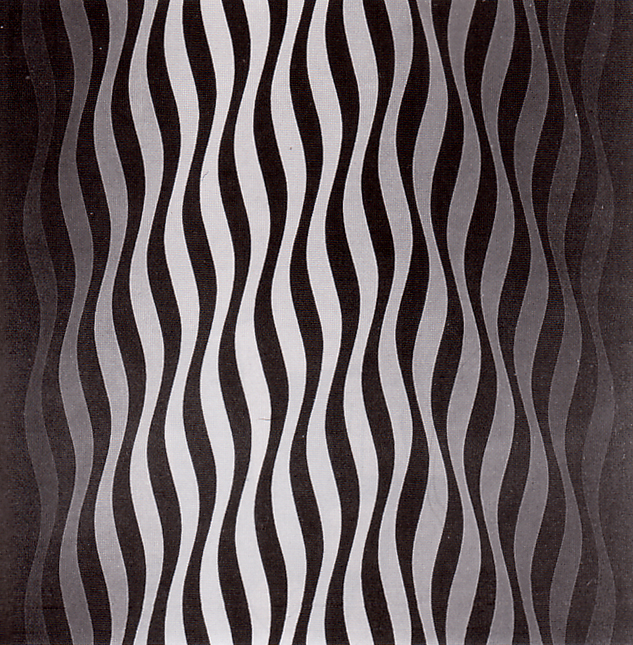 Rhythm

Rhythm in design is metaphorically linked to rhythm in music.
Design Principles
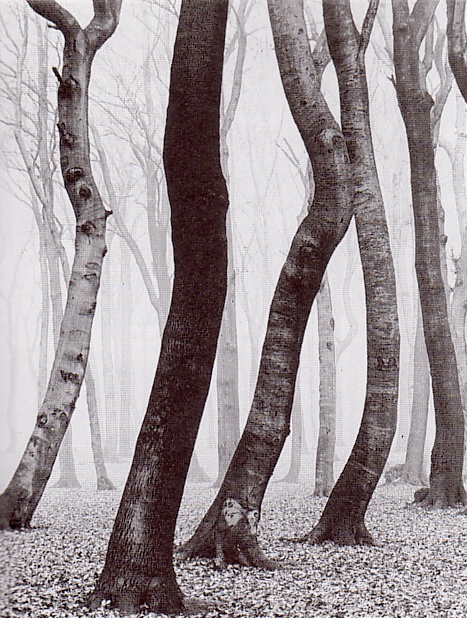 Rhythm

Rhythm can be found in nature.
Design Principles
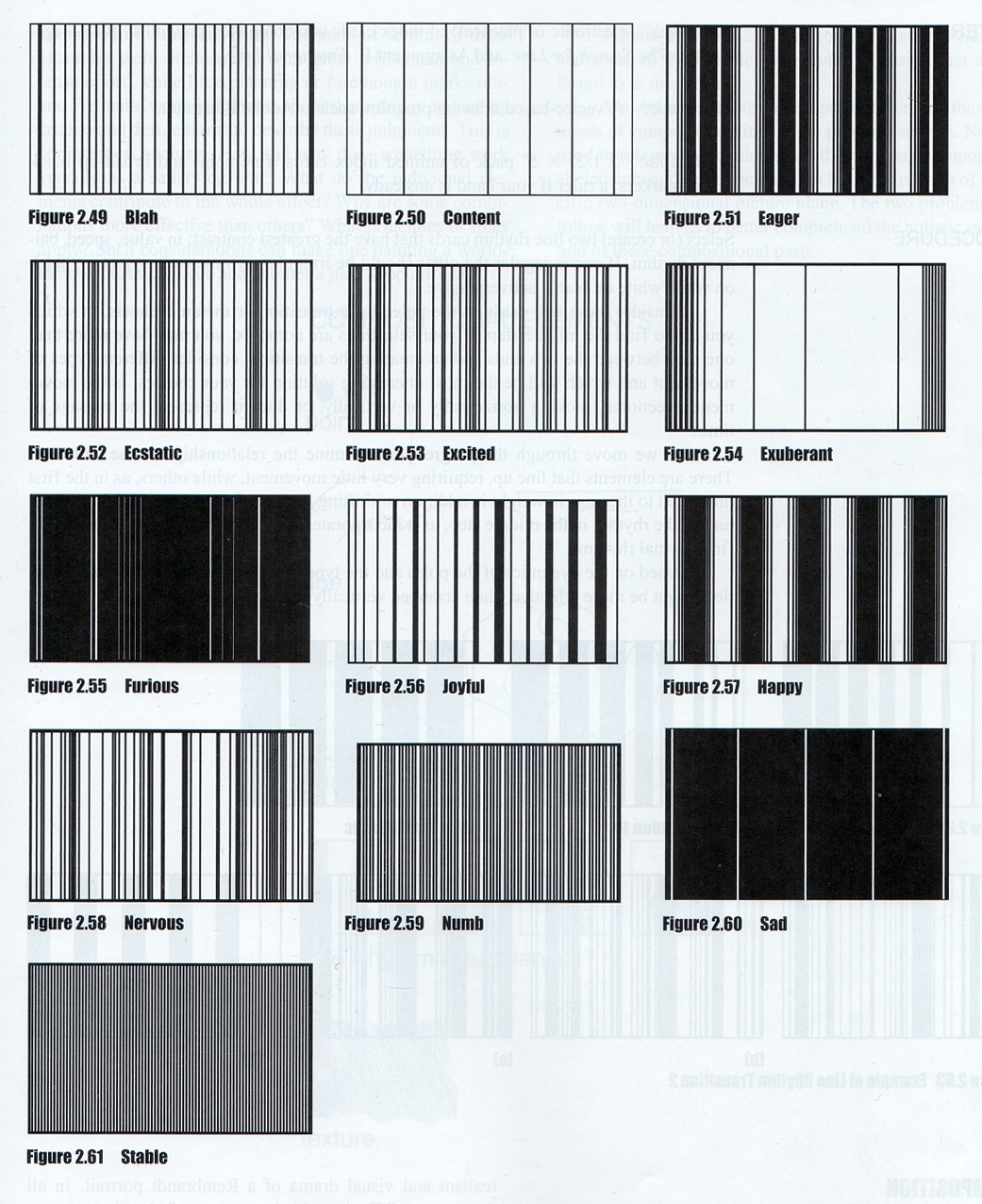 Rhythm

Rhythm studies made with lines may suggest a link to emotions.
Design Principles
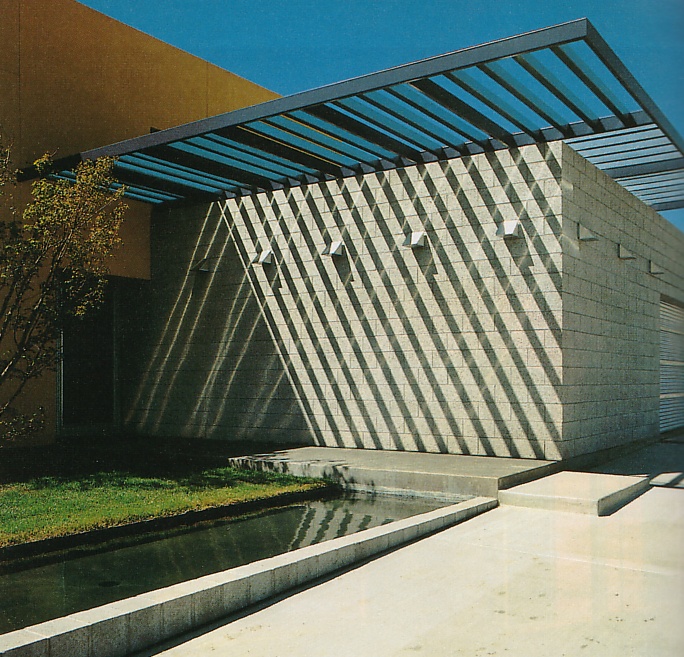 Rhythm
Rhythm can be found in architecture though structure, shadow, and reflection.
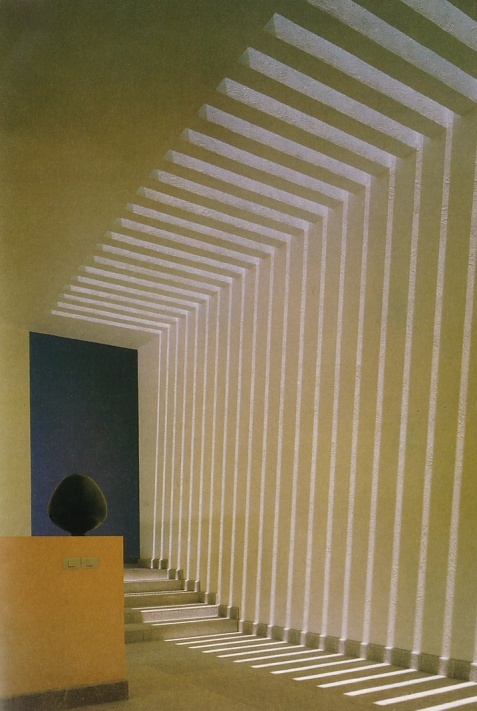 Design Principles
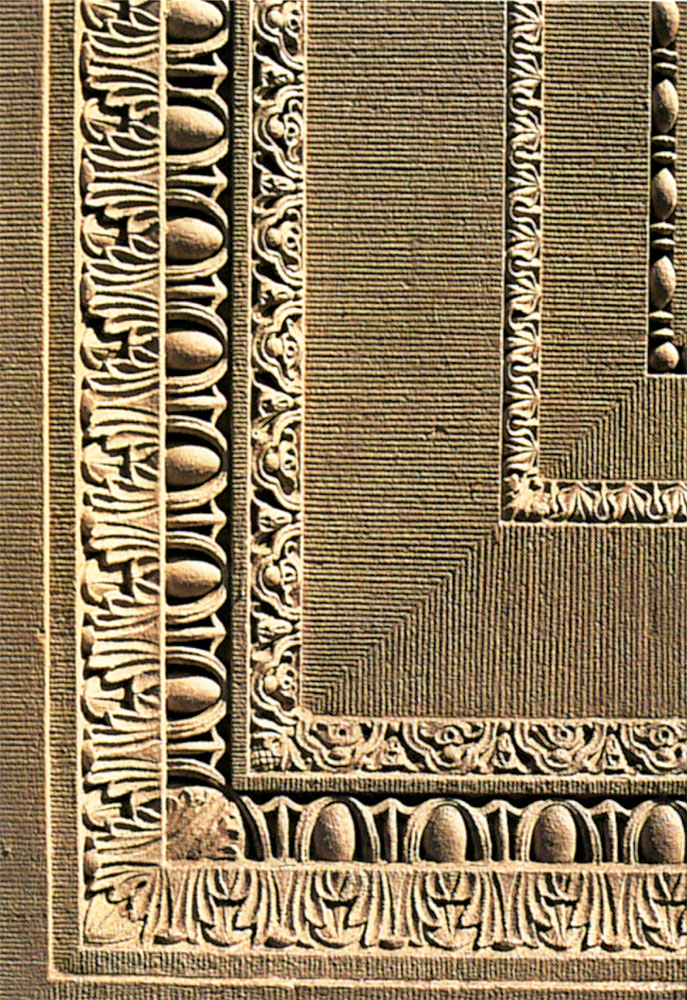 Rhythm

Rhythm can be found in architectural ornamentation.
Design Principles
Rhythm

Rhythm can be found in architectural elements such as stairs and windows.
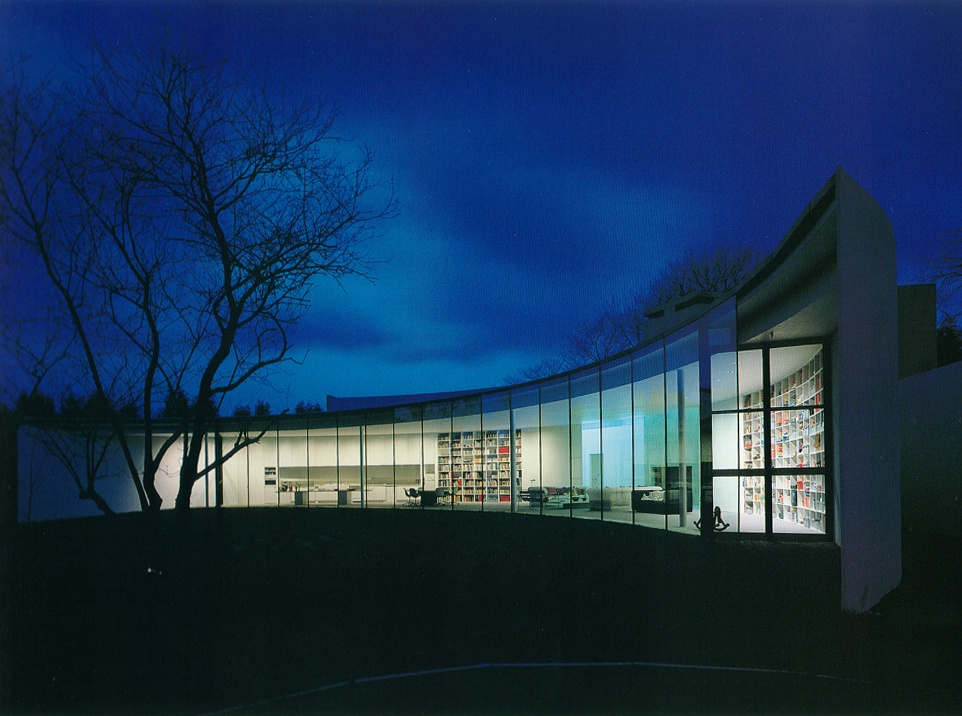 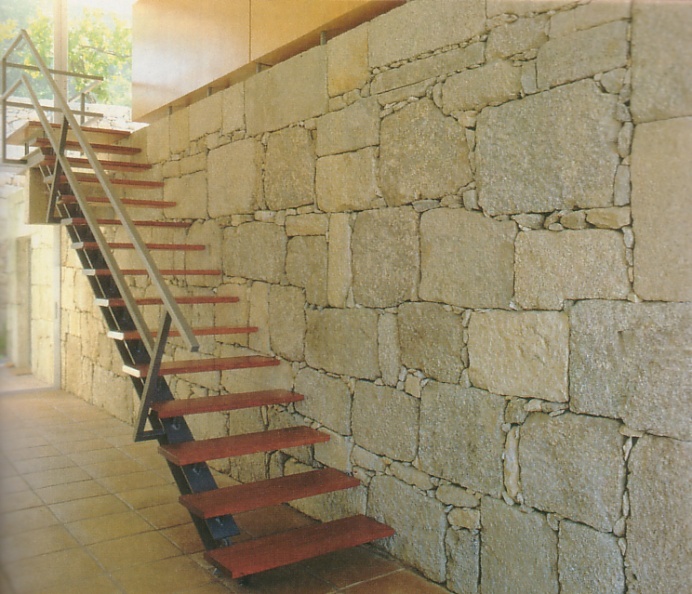 Design Principles
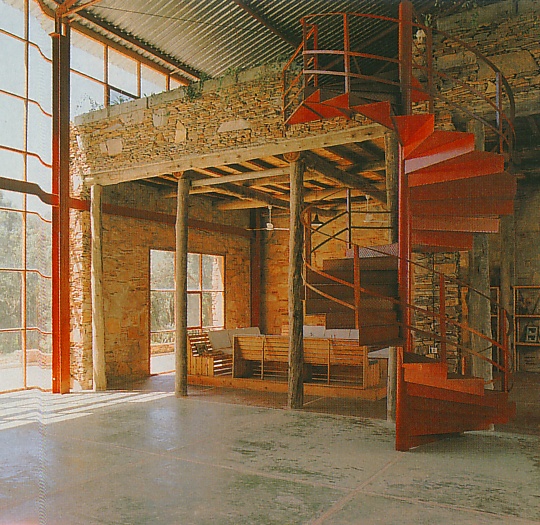 Emphasis

The use of emphasis in design requires dominate and subordinate elements. 

An example of emphasis using contrasting geometry and color to focus on the stair.
Design Principles
Emphasis

Change in direction of geometry can create emphasis.
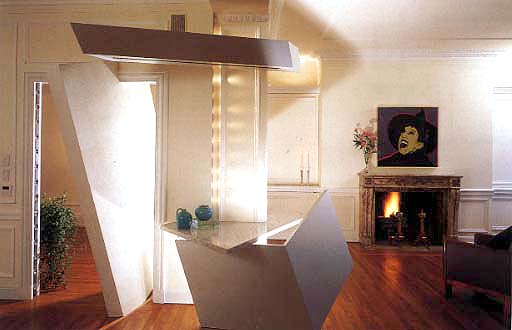 Design Principles
Emphasis

Lighting can create a focal point of emphasis.

Termination of an axis is also a mode of emphasis.
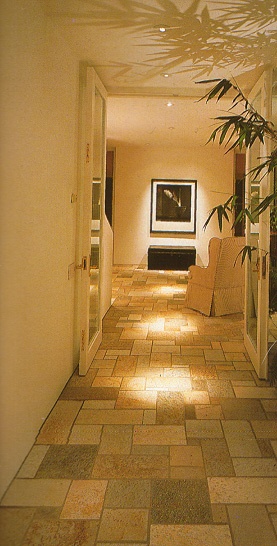 Emphasis at a room scale
Emphasis at a room scale
Emphasis at an urban scaleThe design of this park (called the Champ de Mars) intentionally places emphasis upon the tower and the axis that runs between the palace and the military school.
Emphasis at an urban scale:created by using a strong axis
Library renovation in Vennesla, Norway designed byNorwegian architecture firm Helen & Hard
The newly renovated community complex in Vennesla, Norway boasts a clean, accessible, and energy-saving design, welcoming citizens to use the space.
With a strong emphasis on constructing an open and inviting public space, the structure features large glass windows to diminish the visible barrier between the indoors and outdoors, allowing the cityscape to seamlessly converge with the urban motifs of the interior design.
Inside, there is a rib pattern providing ample room for shelving.
The library features 27 ribs made of prefabricated glue-laminated timber beams and columns, CNC cut plywood boards, acoustic absorbents that contain the air conditioning ducts, and bent glass panes to serve as lighting covers.
The gradual shift in length and size of each shelf accommodates  the irregular shape of the space while adding a modern and spacious aesthetic appeal.
Small scale, private, space within the larger, public, interior environment.
To be able to see the interior and the exterior at once creates a holistic sense, a ‘gestalt’ (the whole is greater than the sum of the parts).
Design Principles
Emphasis is created by using: 

Shapes
Sizes
Location
Color
Material
Lighting
Design Principles
Creating Patterns in Space With:
Proportion
Scale
Balance
Harmony
Unity and Variety
Rhythm
Emphasis
Each of these characteristics work with others to make a coherent whole.
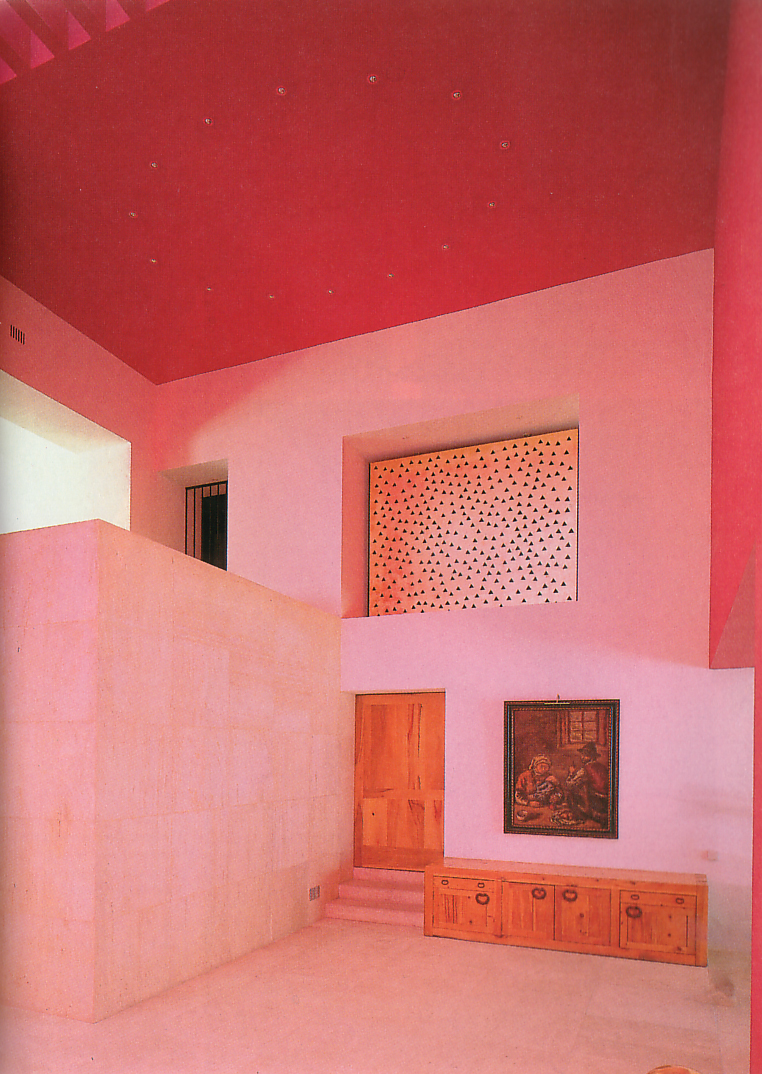